Distributed Relational Databases
Thomas Schwarz, SJ
Why?
Parallelism is a simple way to scale up performance
Example: Google web searches implemented via the Google File System
Every file is stored at at least three servers (~2010)
Unlikely to need to access an overloaded server
Capacity of each server only used a little
Because bandwidth is more important than storage capacity
Why?
Local accesses
A global enterprise has users around the world
To save latencies, might create data centers around the world as well
Central databases are then replicated in those data centers
Why?
Heterogeneity
Your company buys a competitor
Now you have two customer databases
They contain different types of information
Differences in the details, at the macro level same functionality
Difficult to combine the databases
Easier:
"Federate them"
Client Server Systems
Two-tier architecture
Client has client DBMS
Can communicate by issuing SQL commands 
Servers have server DBMS
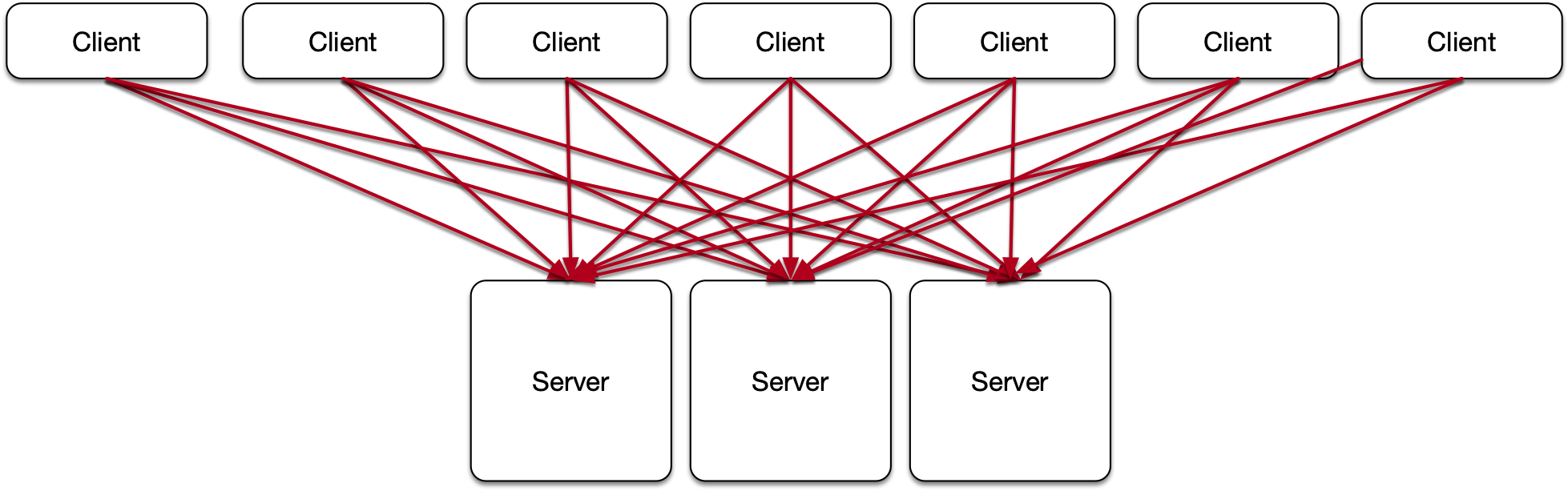 Client Server Systems
Two architectures:
Every client can demand services from every server
Every client has a home server that can forward demands to another server
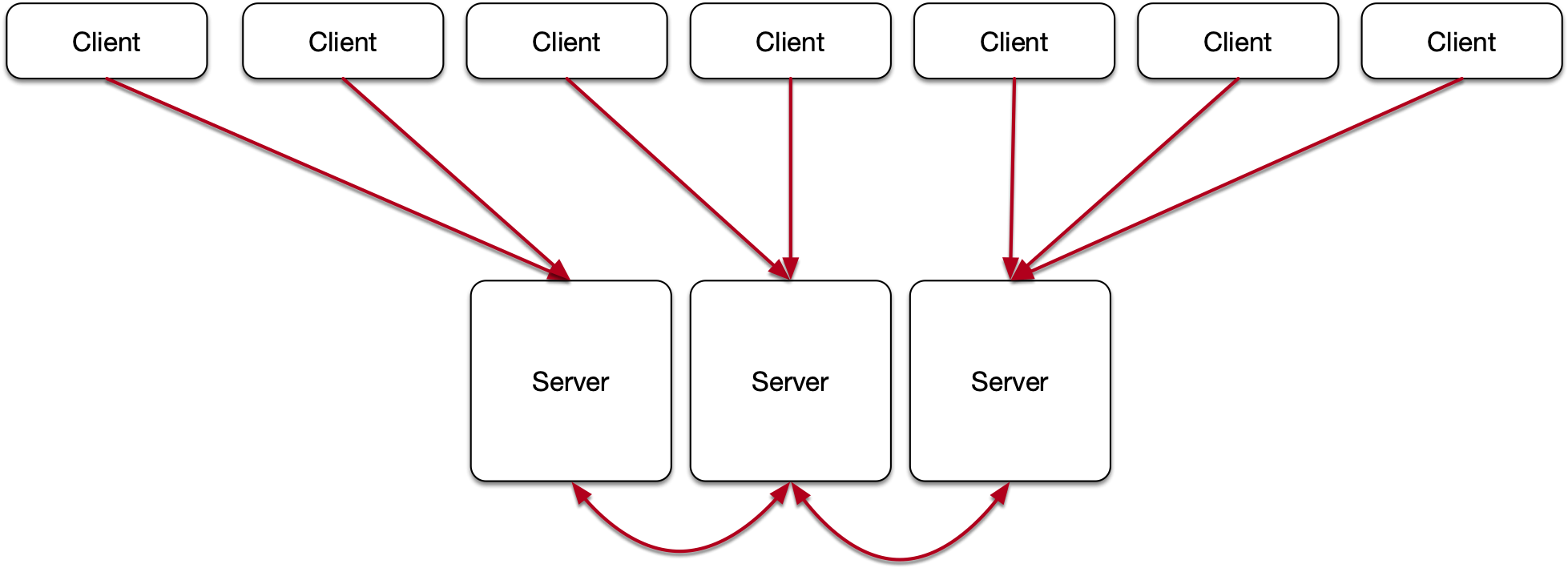 P2P Systems
Server components are distributed over clients
Might or might not have a global directory replicated at all clients
What Makes Distributed Databases Difficult
Finding information
Coordination
Updating the database should leave it into a coherent state
Example: Global email system
Use a VPN to go to Mumbai and send an email
Disconnect the VPN and find out that you did not yet send the email
Distributing Data
Replication
Motivation: Speed of access to data
Fragmentation
Break relations up
Distributing Data
Horizontal fragmentation
Divide the rows into different fragments
Example: Employees Database
Primary decomposition of Employees Table based on emp_no
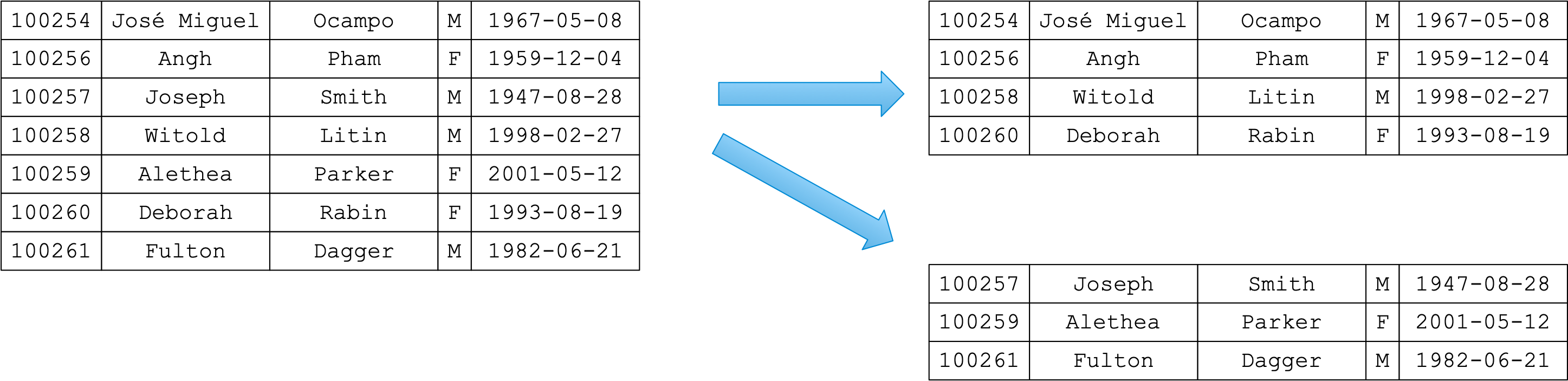 Distributing Data
Example: Employees Database
Since we frequently join on emp_no, we should now do secondary fragmentation on emp_no of salary
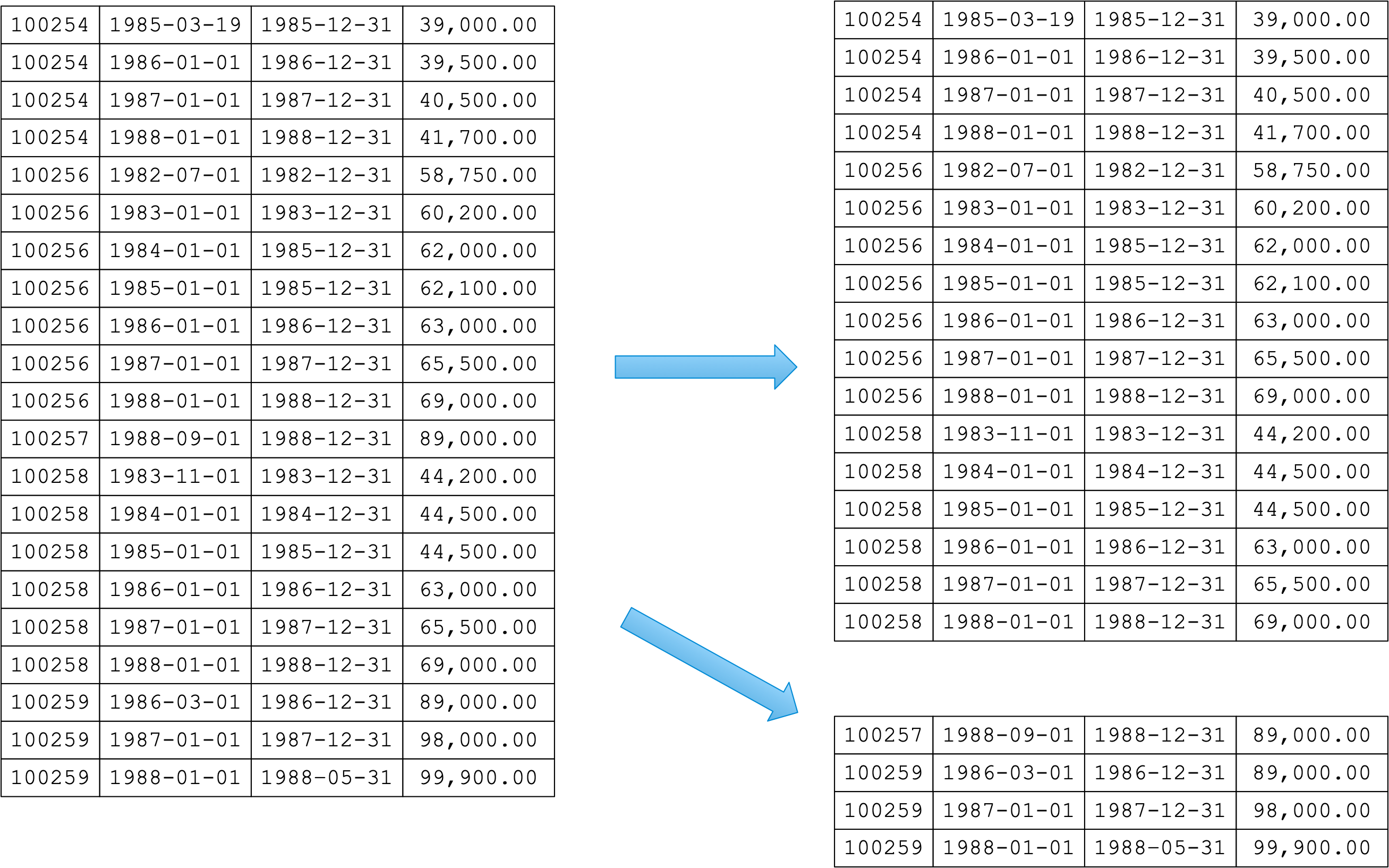 Distributing Data
Horizontal fragmentation
Use a (simple) predicate on a primary code on the principal relation
In our example:  emp_no % 2 == 0, emp_no%2==1
Use derived fragmentation for other tables
Distributing Data
Vertical fragmentation
Break table into different attributes
Need to repeat primary keys
(Or introduce a new artificial tuple identifier functioning as a primary key)
Keep attributes together that appear in many projections and selections together
Distributing Data
Example: Employees Table
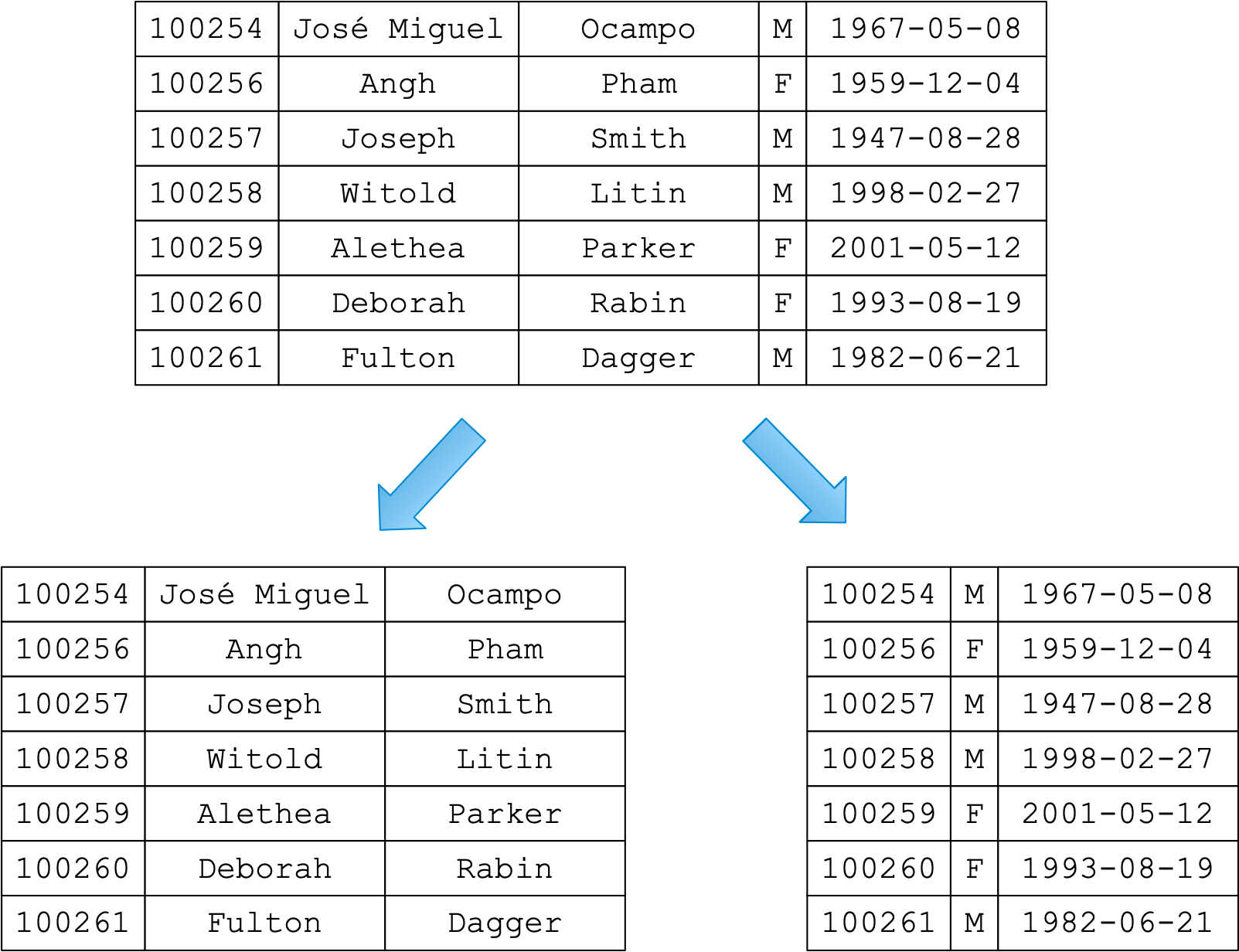 Distributing Data
Given statistics on queries, use a clustering algorithm to decide the break-up
Distributing Data
It is possible to combine vertical and horizontal fragmentation
Query Processing
Query plans now need to include the costs of sending data over a network
Usually, have different costs for what was previously the same query plan
Transaction Processing
Transaction Concept
Transactions:
Transparent concurrency
Transparent recovery
Atomic
Transaction is completely executed or not at all
Consistency
Consistency constraints are preserved by a transaction
Isolation
Each transaction behaves as if it were operating alone
Durability
Updates made by a committed transaction are durable
Transaction Concept
Computational model
Elementary operations on data objects
Transactions are sequences of these operations
The execution of several transactions is described by a schedule or history
Histories where ACID properties are guaranteed are correct
Generate algorithms / protocols
Transaction Concept
Computational model: Page model
Transaction is a sequence of elementary operations
read, write
on a single page
Can talk about the value of a page at each level in the history
Transaction Concept
Computational model
Example transaction:
t = r(x)r(y)r(z)w(u)w(x)
Transaction reads three values
Can use these values to write new values
One value has potentially changed
Transaction Concept
Not necessary to assume that the steps in a transaction are sequential
Just need a partial order between the steps
Concurrency Control
Canonical Concurrency Problems
Lost update problem
t1:
r(x)

x+=30

w(x)
t2:

r(x)

x+=120

w(x)
Concurrency Control
Inconsistent read problem
Assume the constraint x+y==0
t1:




r(x)
r(y)
t2:
r(x)
x-=10
w(x)
r(y)
y+=10

w(y)
Concurrency Control
Dirty read problem (Reading uncommitted data)
t2:



r(x)

x-=100

w(x)
t1:
r(x)
x+=100
w(x)


rollback
Concurrency Control
History
The sequence of all elementary operations of all transactions
Schedule
A prefix of a history
Serial History
A history where all elementary operations of one transaction are done before those of another transaction or where all elementary operations of one transaction are done after those of another transaction
Concurrency Control
Herbrand Semantics
A notion to make precise what is the result of a history without specifying values
Because we could change a non-serial history to a serial one by altering values written
For example, set all transfer, withdrawal, and deposit amounts to 0 to make any history in a bank database serial
Concurrency Control
Herbrand value of a read is the Herbrand value of the last write
Herbrand value of a write is a generic functions of all reads of the executor of the write
Final state serializability
Final state serializability
Final state equivalence
Two histories are final state equivalent  if
They contain the same operations
They have the same Herbrand semantics
Final state serializability
Final state equivalency example
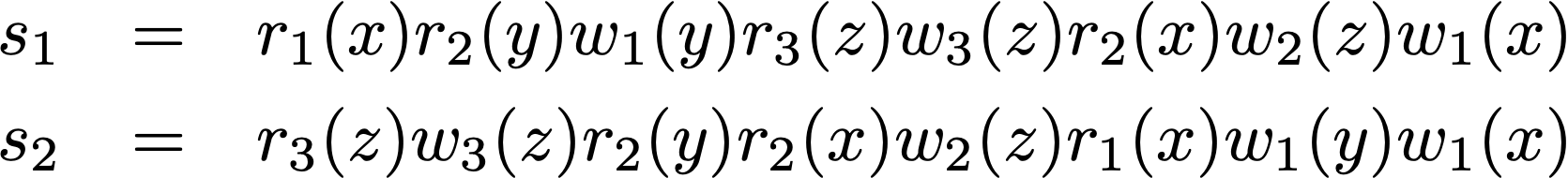 Final state serializability
Final state equivalency example
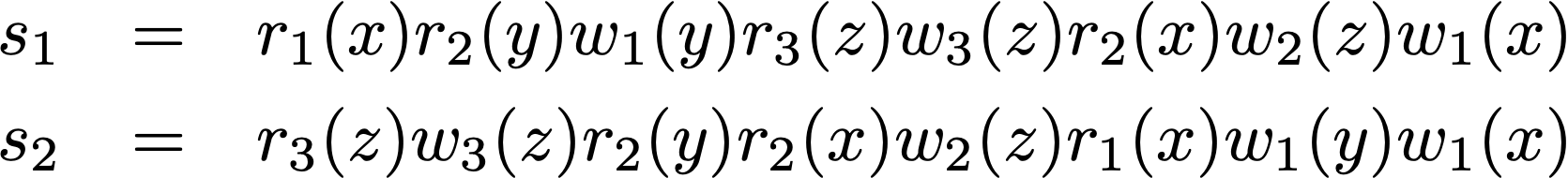 Herbrand value of x depends on what 1 saw, which is
x unaltered in both schedules
Herbrand value of y depends on what 1 saw
Herbrand value of z depends on what 2 saw, which is 
x and y unaltered
Final state serializability
Finite state equivalency example:
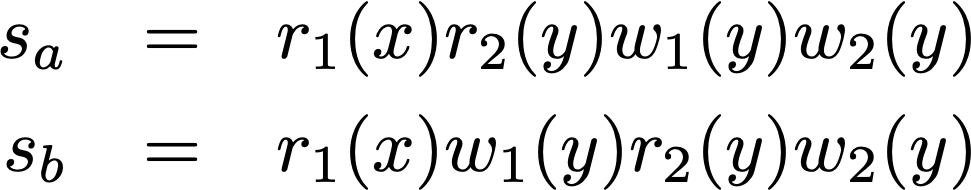 Final state serializability
Finite state equivalency example:
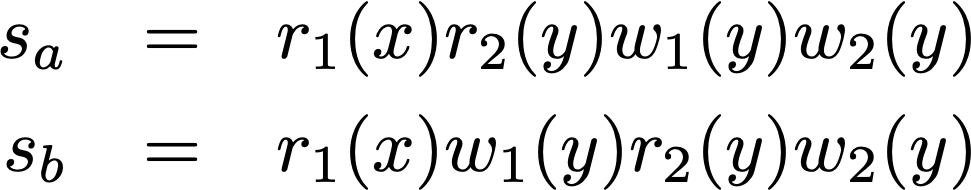 The Herbrand value of y is the original value of y in the 
first schedule and depends on the write by 1 in the second
schedule.
Final state serializability
We can decide final state serializability with the Life-Reads-From relation
Reads-from
A transaction reads a value after it has been last written by another transaction
Alive
Final value depends on the transaction
Two schedules are final state serializable iff 
they consist of the same operations
they have the same life-reads-from relation
Final state serializability
A schedule is final-state serializable
IFF it is final state equivalent to a serial schedule
IFF it has the same life-read-from relation as a serial schedule
View Serializability
Final state serializability is still insufficient
Lost update anomaly is detected (good)

Inconsistent read is still allowed by final state serializability (bad)
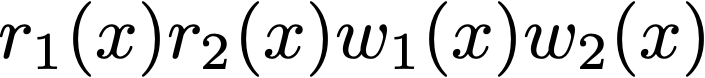 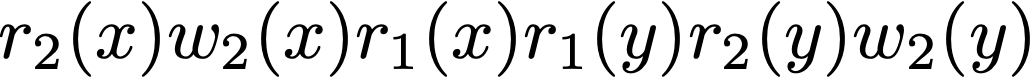 Transaction 1 makes an inconsistent read, but the final state ignores
it.
View Serializability
View equivalence
Two schedules are view equivalent if
They have the same set of operations
The Herbrand values of their schedules are equal
The Herbrand values at each read or write step are equivalent
View Serializability
View equivalence
Two schedules are view equivalent
IFF they have the same read-from relation
Conflict Serializability
Easier to test than view serializability
Conflict relation:
Two operations are in conflict
If they access the same data item 
At least one of them is a write
Conflict relation: transitive closure
Conflict equivalence
Two schedules are conflict equivalent
They have the same set of operations
Their conflict set is the same
Conflict Serializability
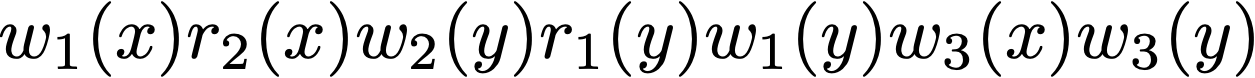 Conflict Serializability
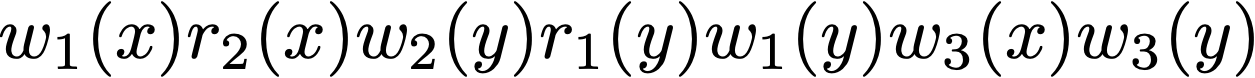 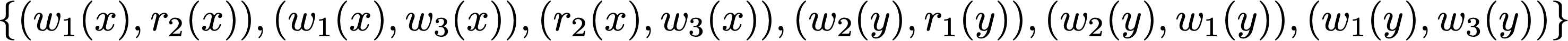 Conflict Serializability
A schedule is conflict serializable 
IFF it is conflict equivalent to a serial schedule
Conflict Serializability
Algebraic notation:
C1
C2
C3
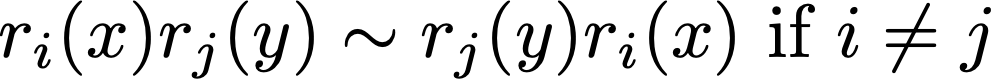 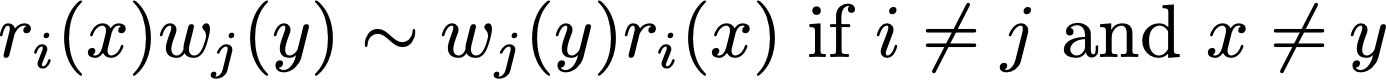 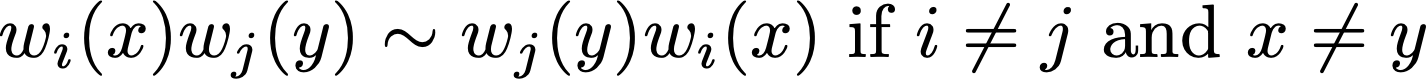 Conflict Serializability
Two schedules with the same operations are equivalent
Iff one can be transformed to the other using the commutativity rules
Commit Serializability
Conflict serializability does not detect the dirty read problem 
Since it does not pay attention to commit and abort operations

Correctness criterion should only take committed transactions into account
Since systems can crash
All prefixes of a schedule have to be correct
Commit Serializability
A schedule is commit conflict serializable iff
Projection on committed transactions is conflict serializable
Concurrency Control Algorithms
How to deal with bad situations:
Strategy 1: Never get into a bad situation
Strategy 2: Know how to get out of a bad situation (rollback)
Concurrency Control Algorithms
Locking scheduler: Never get into a bad situation
Use locks on data items
Shared / Read Locks
Exclusive / Write Locks
Locking problems:
Need to make sure that transactions release locks
Kill all Zombies!!!!!
Need to avoid deadlock
Need to avoid life lock
Locking Algorithms
No restrictions on locking are hard to get right
Two phase locking  (2PL)
All transactions pass first through a phase 
where they only acquire locks
Then through a phase
where they only release locks
A schedule with 2PL is conflict serializable
But not every conflict serializable schedule can be created with 2PL
Locking Algorithms
2PL
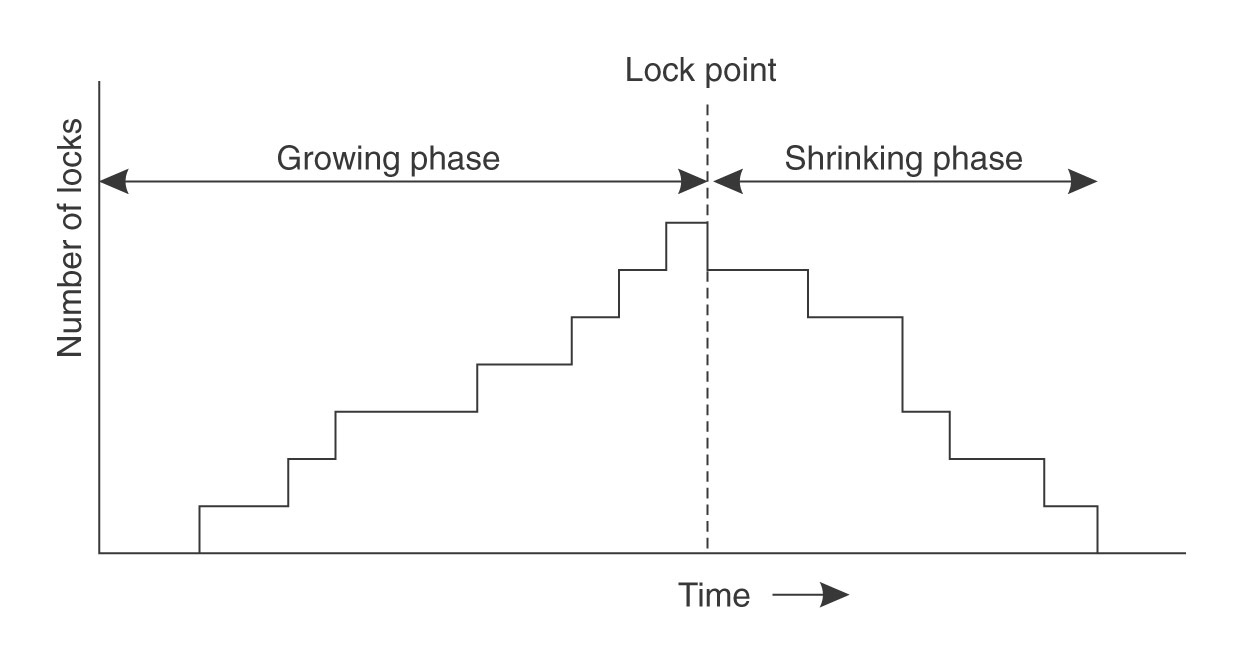 Locking Algorithms
2PL
Dirty reads:
Allows transactions to read from transaction that are later aborted
Strict 2PL
Release locks only at the end of a transaction
Allows easy automatization
Application wants to read an item
Automatically request lock
When committing, automatically release all locks
Locking Algorithms
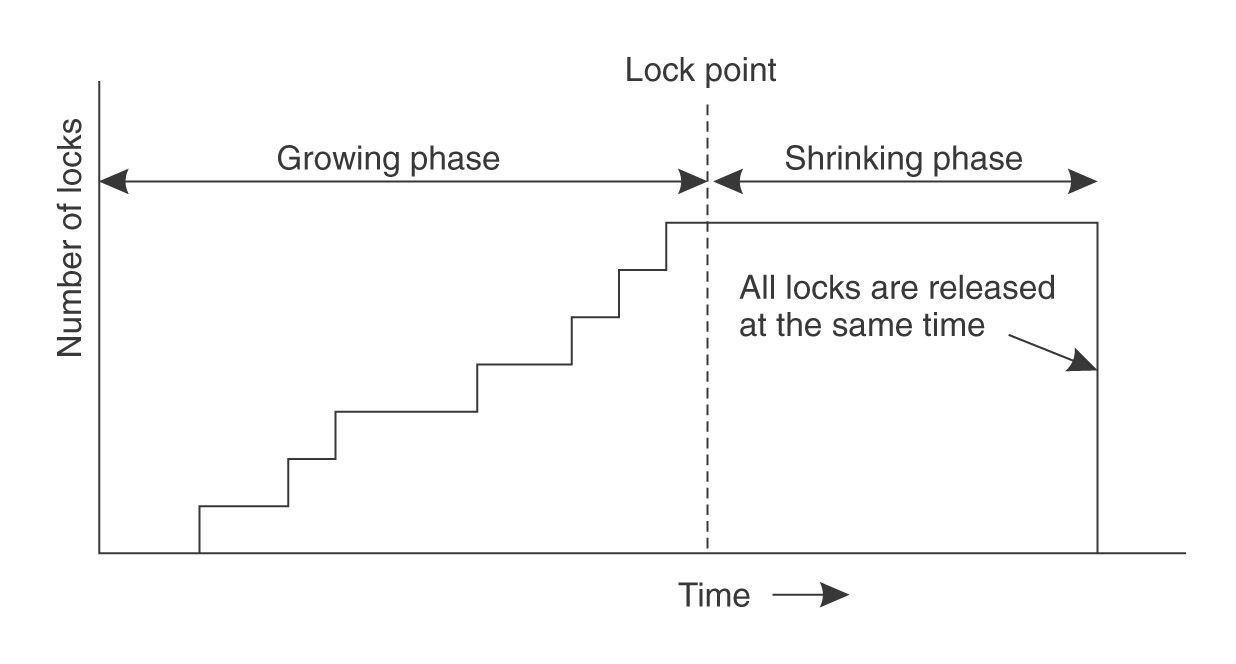 Locking Algorithms
Deadlock Handling
Normal lock requests can lead to deadlock

Yields


l read-lock
L write-lock
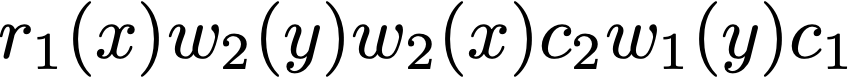 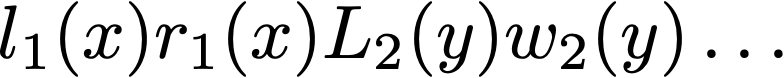 Locking Algorithms
Deadlock handling
Lock conversion can also lead to deadlock
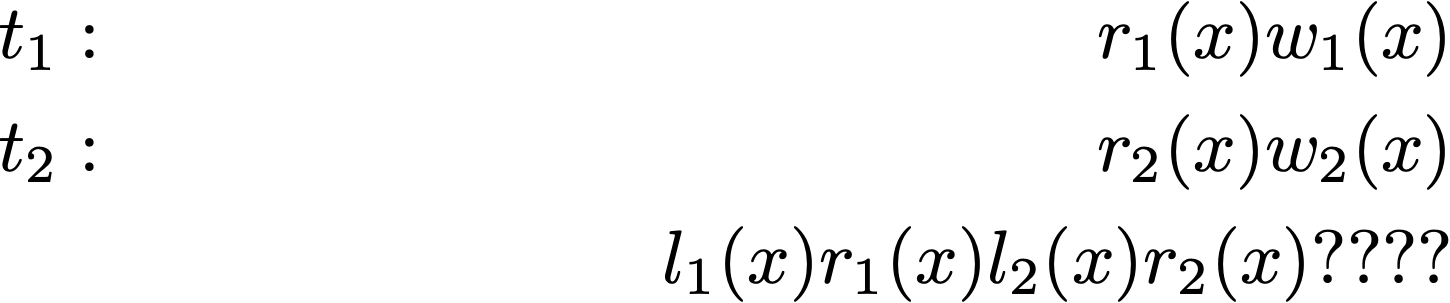 Locking Algorithms
Deadlock Detection
Wait for graph
Nodes are transactions
Edges represent “waiting for”
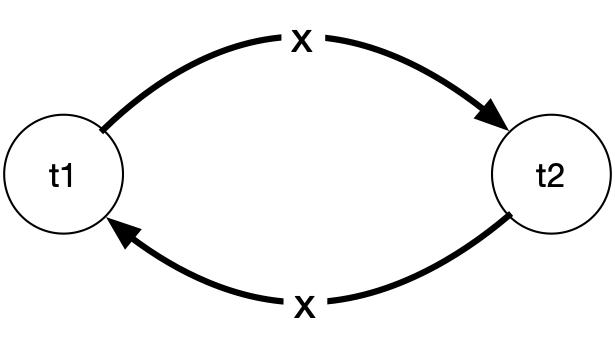 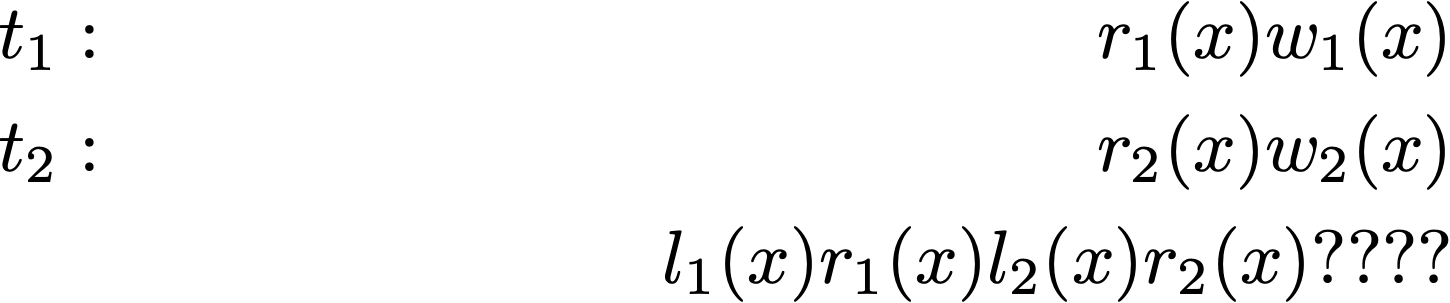 Locking Algorithms
Deadlock detection
Continuous detection
WFT is always kept cycle free
Periodic detection
Check WFT for cycles periodically
Locking Algorithms
Deadlock detection
If a scheduler detects a cycle:
Aborts a victim transaction 
according to heuristics
Last blocked
Random
Youngest
Minimum locks
Minimum work
Most cycles
Most edges
Locking Algorithms
Life-lock
All victim selection mechanism can create live-lock
Incarnations of the same transaction are always chosen 
Various heuristics to avoid life-lock
Locking Algorithms
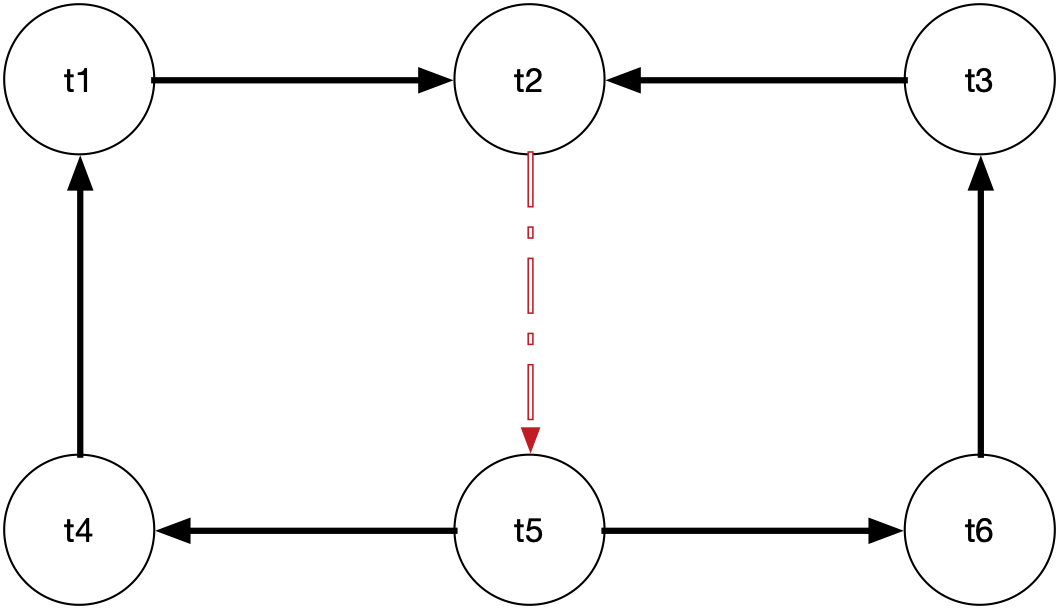 Most cycle heuristics:
Remove dashed edge by aborting 
t2 or t5
Locking Algorithms
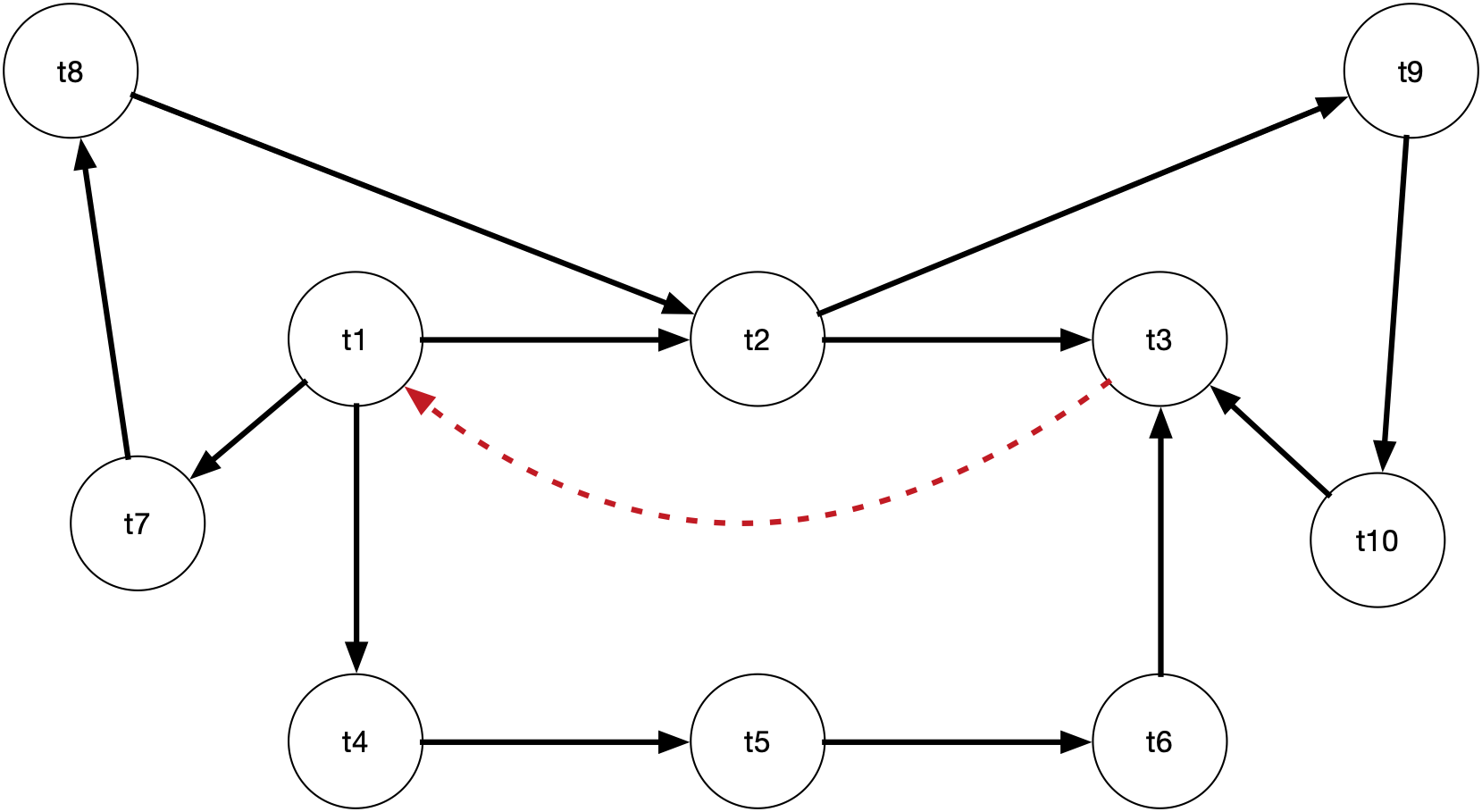 Dashed cycle breaks the most cycles
Locking Algorithms
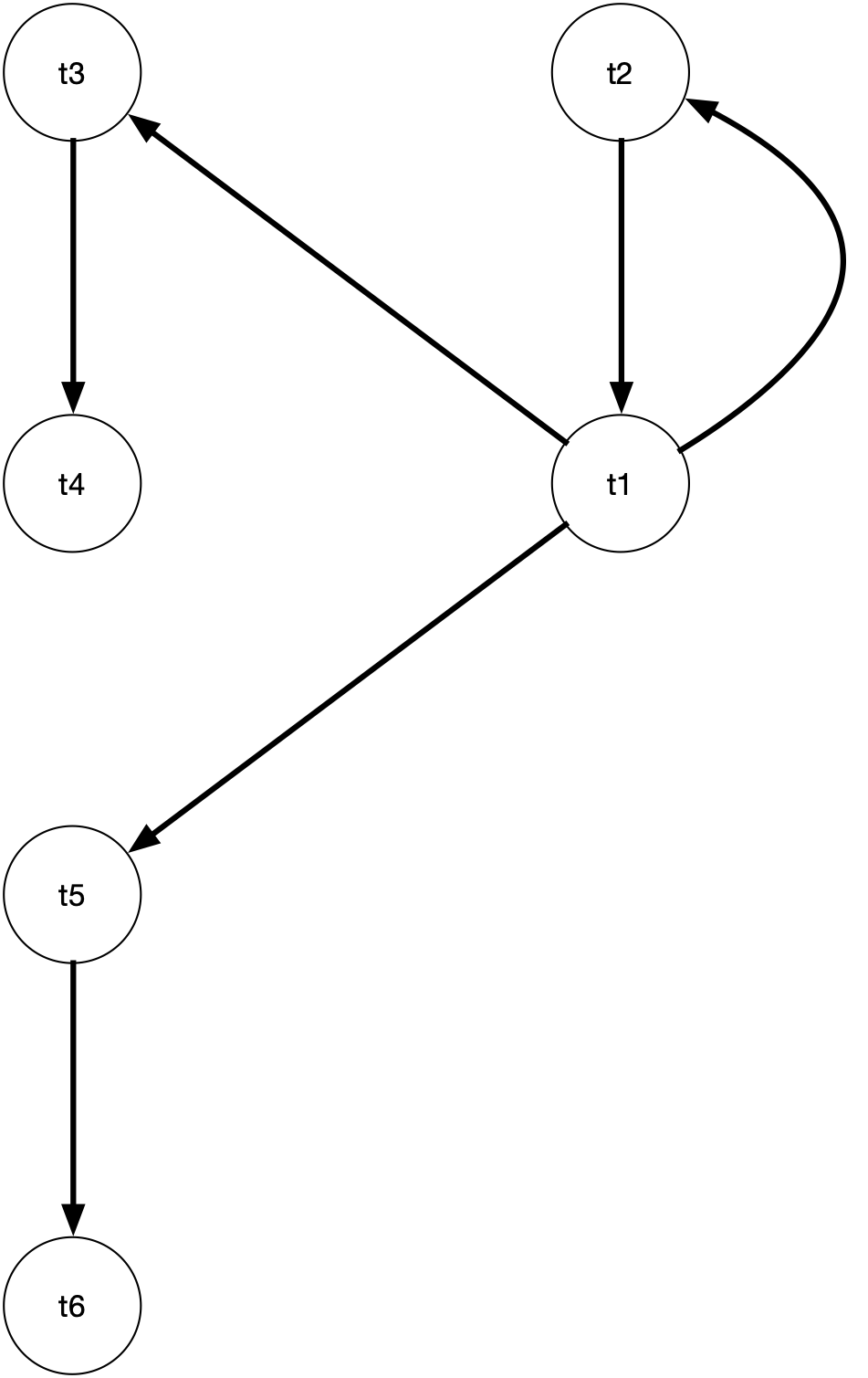 WFG with cycle and two 
candidate victims (t1, t2)

Most edges option:
Abort t1: Two edges remain
Abort t2: Four edges remain


Hence: Abort t1
Locking Algorithms
Deadlock prevention
Abort transaction whose lock request would create a cycle
Non-Locking Algorithms
Timestamp ordering
Each transactions gets a unique timestamp
Timestamp Ordering rule
All operations inherit their timestamp from the transaction
If two operations are in conflict, then the one with the smaller timestamp has to be done first
If this impossible, abort the offending transaction
Non-Locking Algorithms
Basic time-stamp ordering (BTO)
For all data items, maintain the largest timestamp for
a read operation: max-r-scheduled(x)
a write operation: max-w-scheduled(x)
Non-Locking Algorithms
BTO: Transactions can be too late and are aborted
w2(x) succeeds since t1 < t2
r3(y) succeeds since t3 < t2
w2(y) fails since t2<t3, t2 is aborted
r1(z) fails since t1 < t3, t1 is aborted
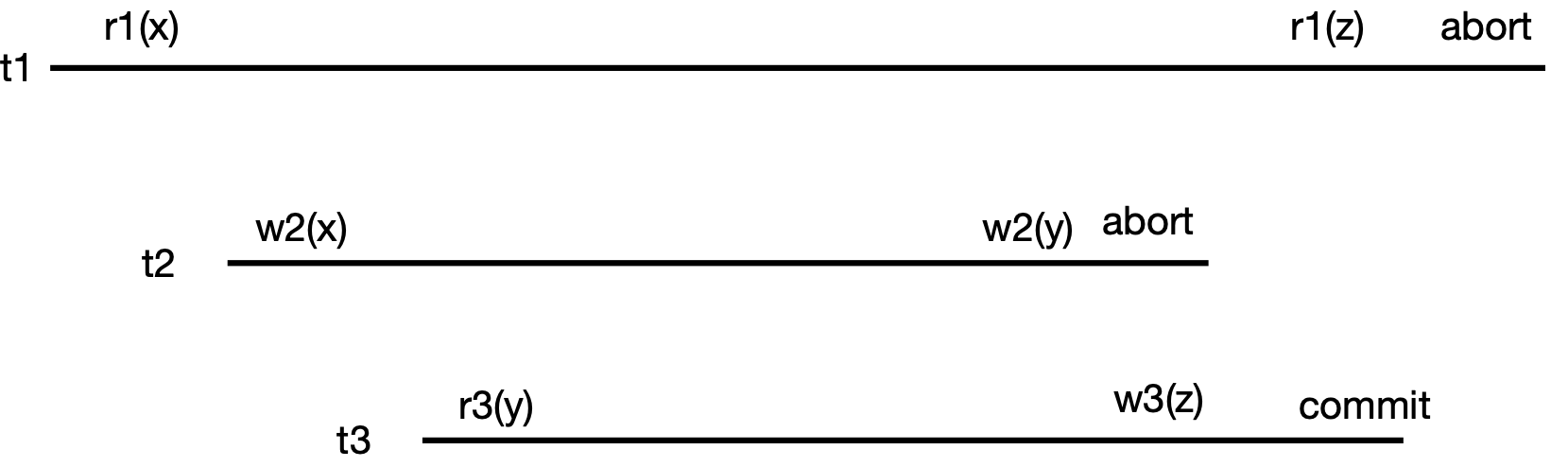 Non-Locking Algorithms
Optimistic protocols
Assume that conflicts are reasonably rare
Let transactions go ahead
But validate their serializability
Non-Locking Algorithms
Optimistic Protocols
Read phase
Transaction is executed, but all writes are not committed
Write “private items”
Validation phase
If a transaction is ready to commit, check whether its execution has been correct
Write phase
Write private items to database
Non-Locking Algorithms
Backward oriented optimistic concurrency control (BOCC)
Validate a transaction against those transactions already committed
Forward oriented optimistic concurrency control (FOCC)
Validate a transaction against those transactions that are in their read phase
Non-Locking Algorithms
BOCC: 
The validate-write phase needs to be atomic
Transaction j is validated if for every committed transaction i:
i has ended before j started
or
The pages touched by j have not been written by i
Thus, j had no chance to read from i
Non-Locking Algorithms
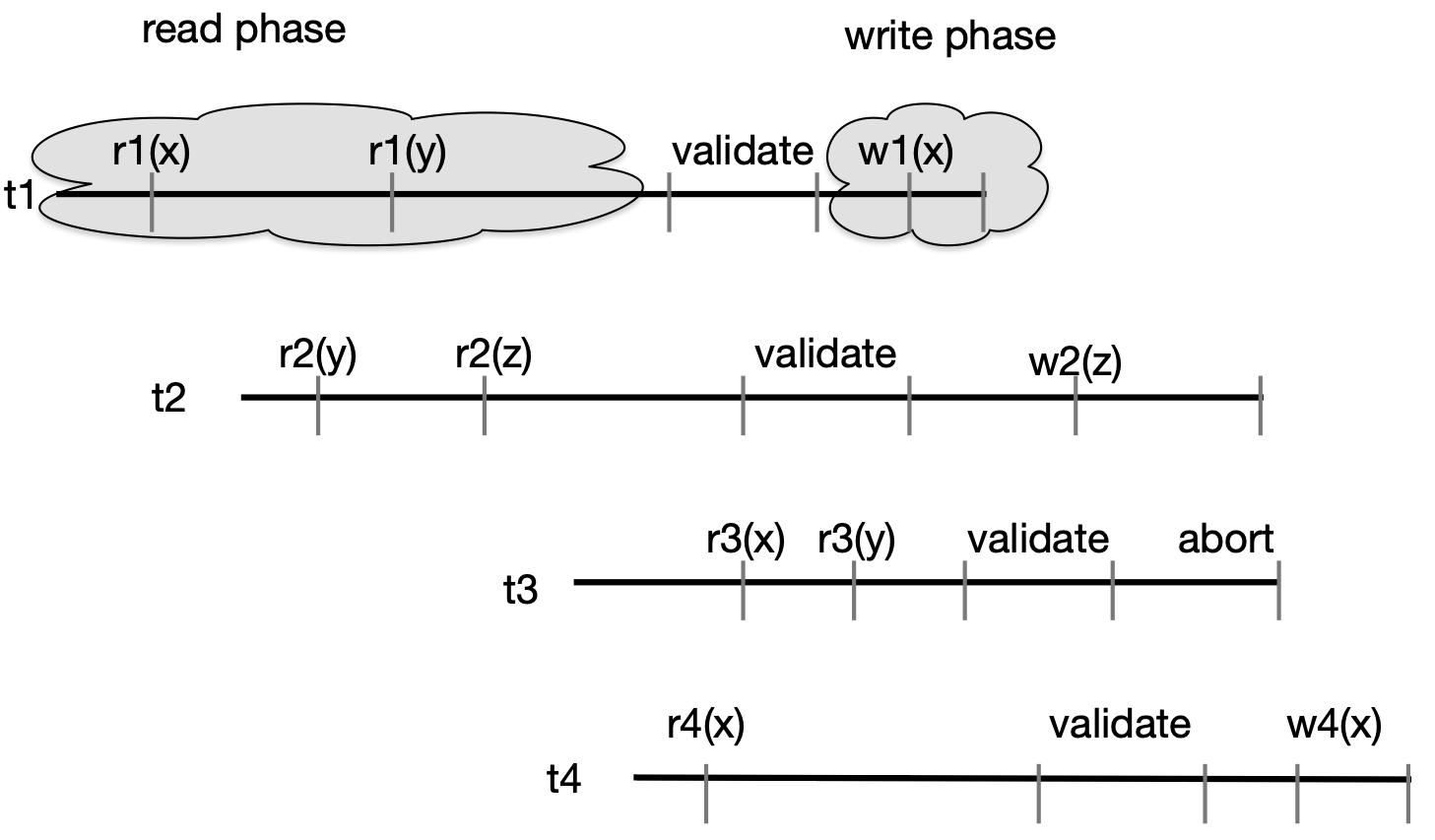 t3 is aborted because its read set {x,y} overlaps with the write set {x} of t1
Non-Locking Algorithms
Schedule 
… r2(x) … w1(x) …validate1… validate2 … 
t2 will get aborted as its read set overlaps with the write set of t1.
This is clear once t1 writes
Therefore Forward-oriented optimistic Concurrency Control (FOCC)
Non-Locking Algorithms
Forward-oriented concurrency control 
Accept a transaction tj if for all transactions ti that are currently reading
Writeset(tj) is disjoint from Readset(ti) at current time
Example: FOCC accepts all read-only transactions
Non-Locking Algorithms
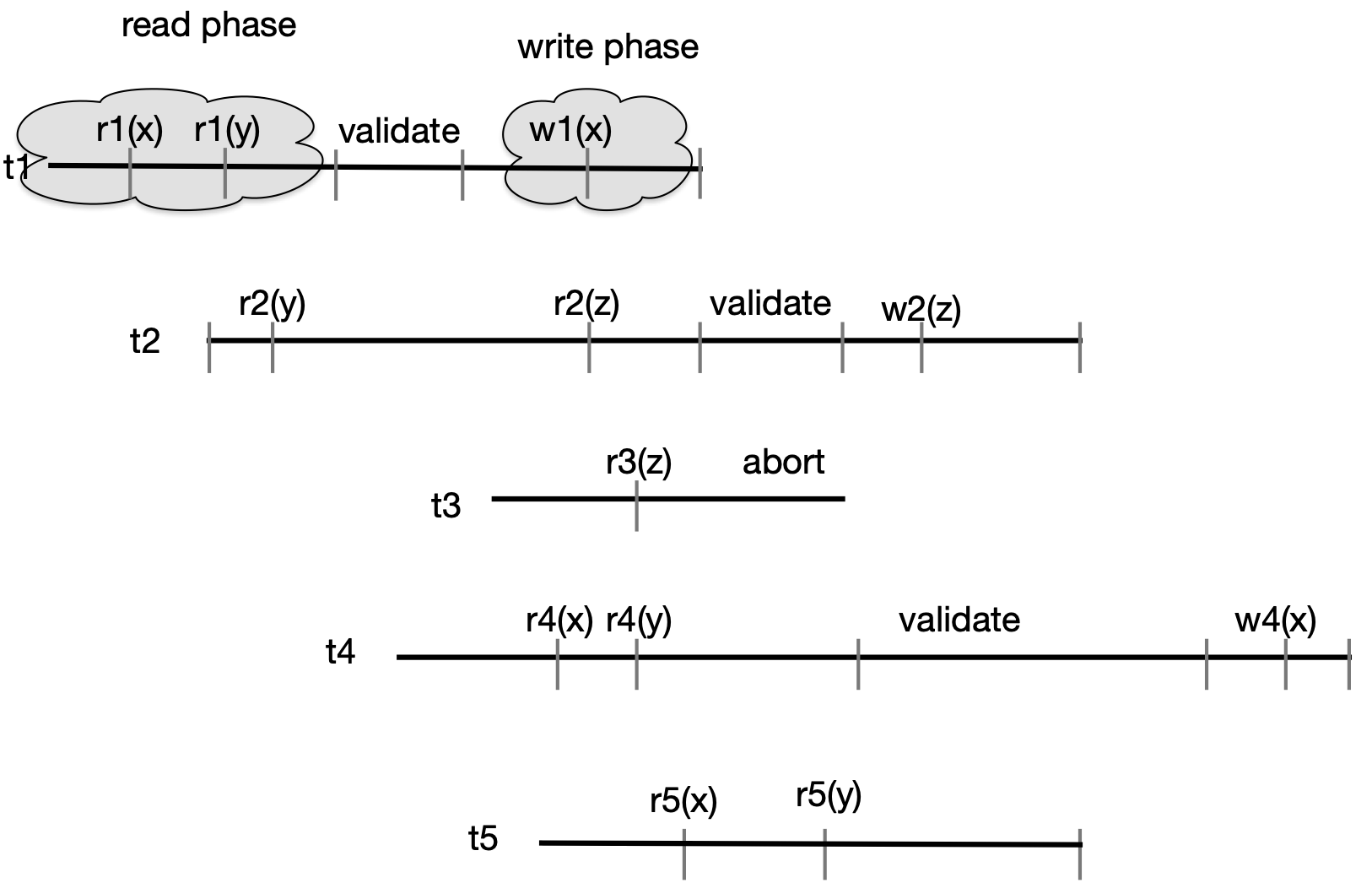 t1 validates its
write set {x} against 
the current read
sets {y}
Non-Locking Algorithms
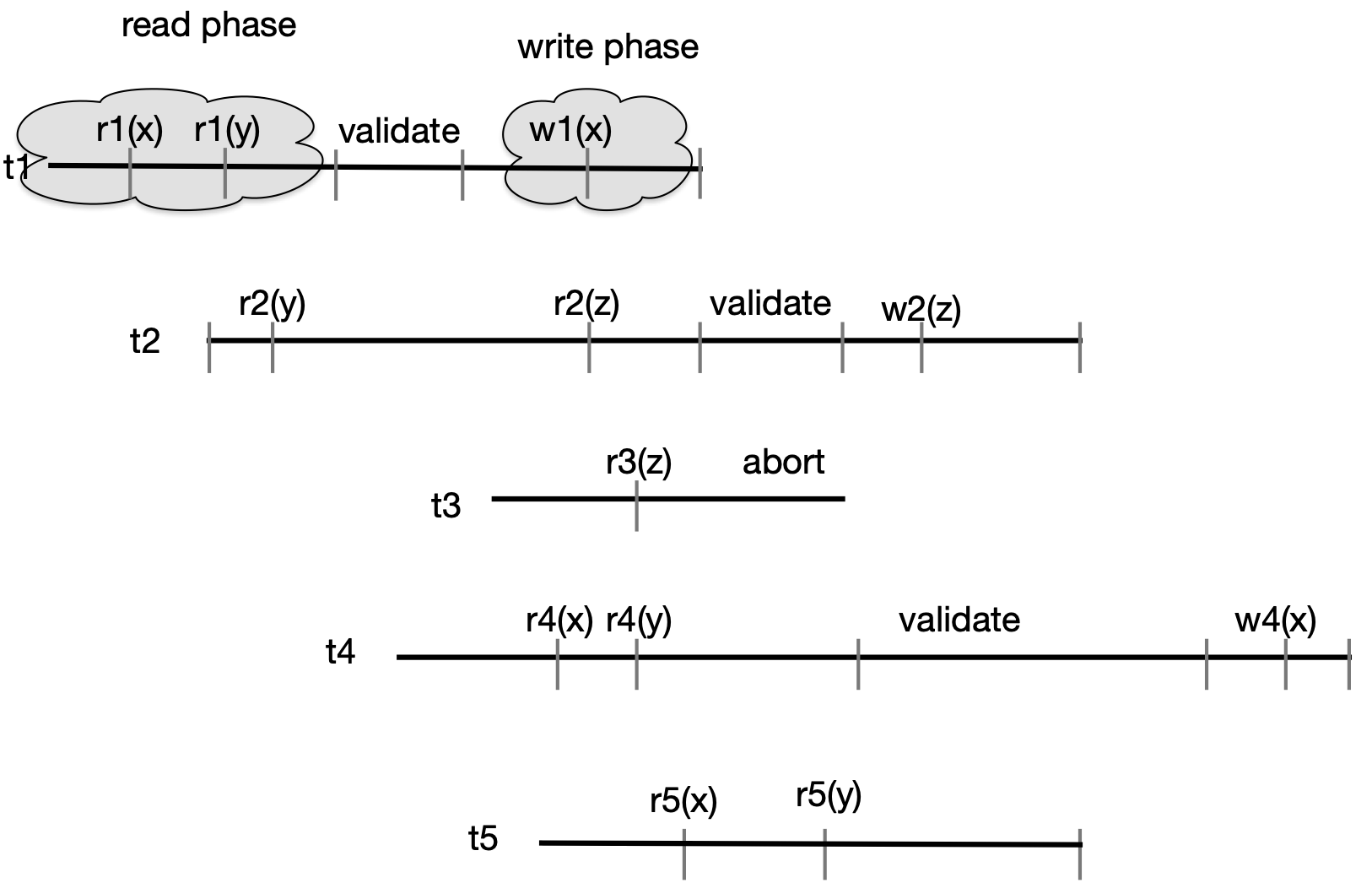 t2 validates its
write set {z} against 
the current read
sets {z, x, y} and
discovers that they
are not disjoint.

FOCC allows:
t2 could abort
t3 could abort


Chooses to abort t3
Non-Locking Algorithms
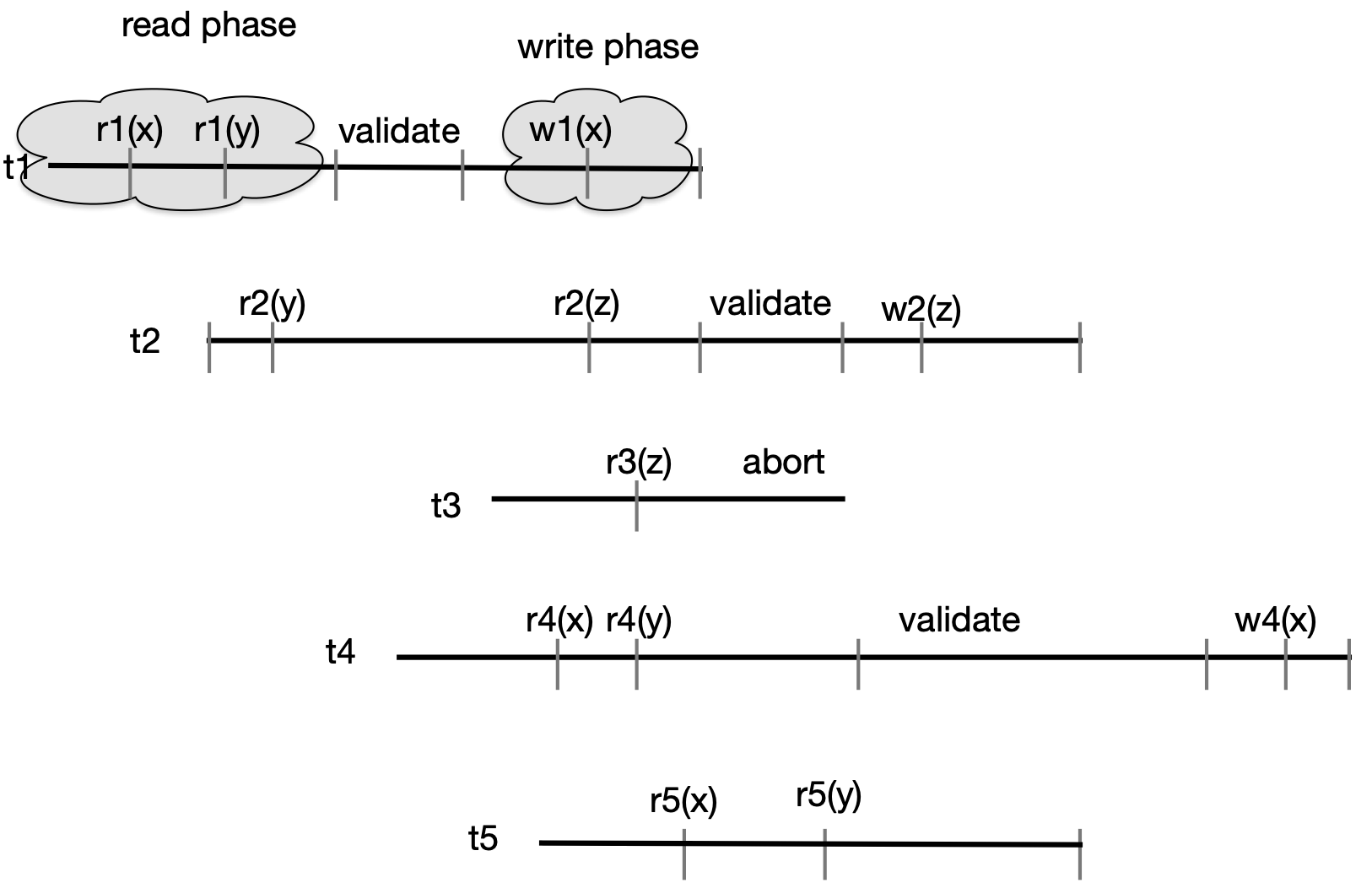 t4 validates its write
set against current
read sets {x, y, z} 
because of t5. 

Instead of aborting, 
we can have t4 wait
until t4 terminates

Then t4 validates
Multi-version Concurrency Control
Allow a single value to have multiple versions
Multi-version schedule
Note values read
Example
r1(x0)w1(x1)r2(x1)w2(y2)r1(y0)w1(z1)c1c2
Transaction 1 reads an earlier version than the value written by transaction 2
Multi-version Concurrency Control
Multi-version timestamp ordering (MVTO)
Each version carries the timestamp of the transaction that created it
Each read reads the last version that was written before the timestamp of the transaction
Writes:
wi(x)
If there was a read rj(xk) with 
time(tk)<time(ti)<time(tj) 
abort ti
Otherwise, write x with timestamp ts(tk)
Multi-version Concurrency Control
In order to avoid dirty reads: 
Delay commits until all other transactions that have written a new version of what we read have finished
Multi-version Concurrency Control
t1 and t2 are interleaved
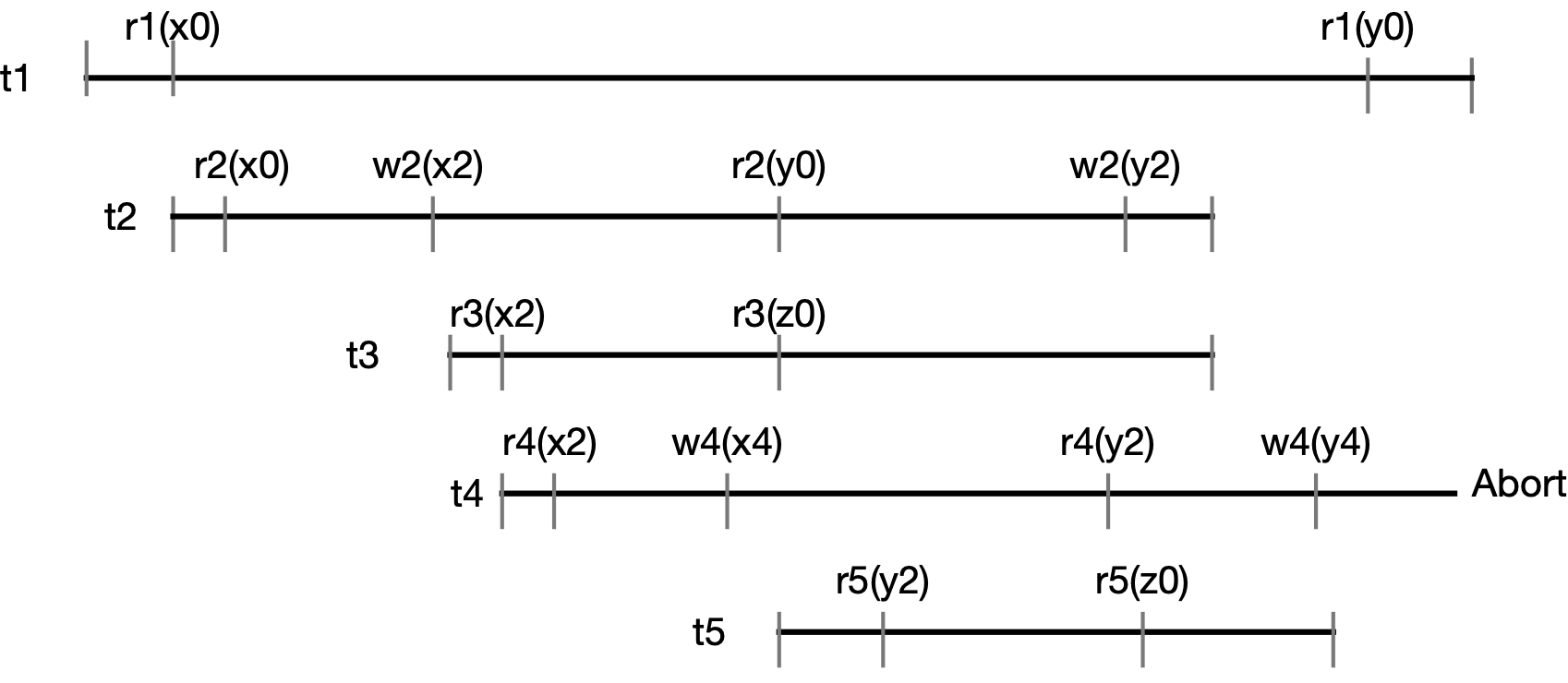 Multi-version Concurrency Control
t3 needs to wait until t2 terminates, because it read x2
Since its timestamp is larger, it has to read this value instead of x0
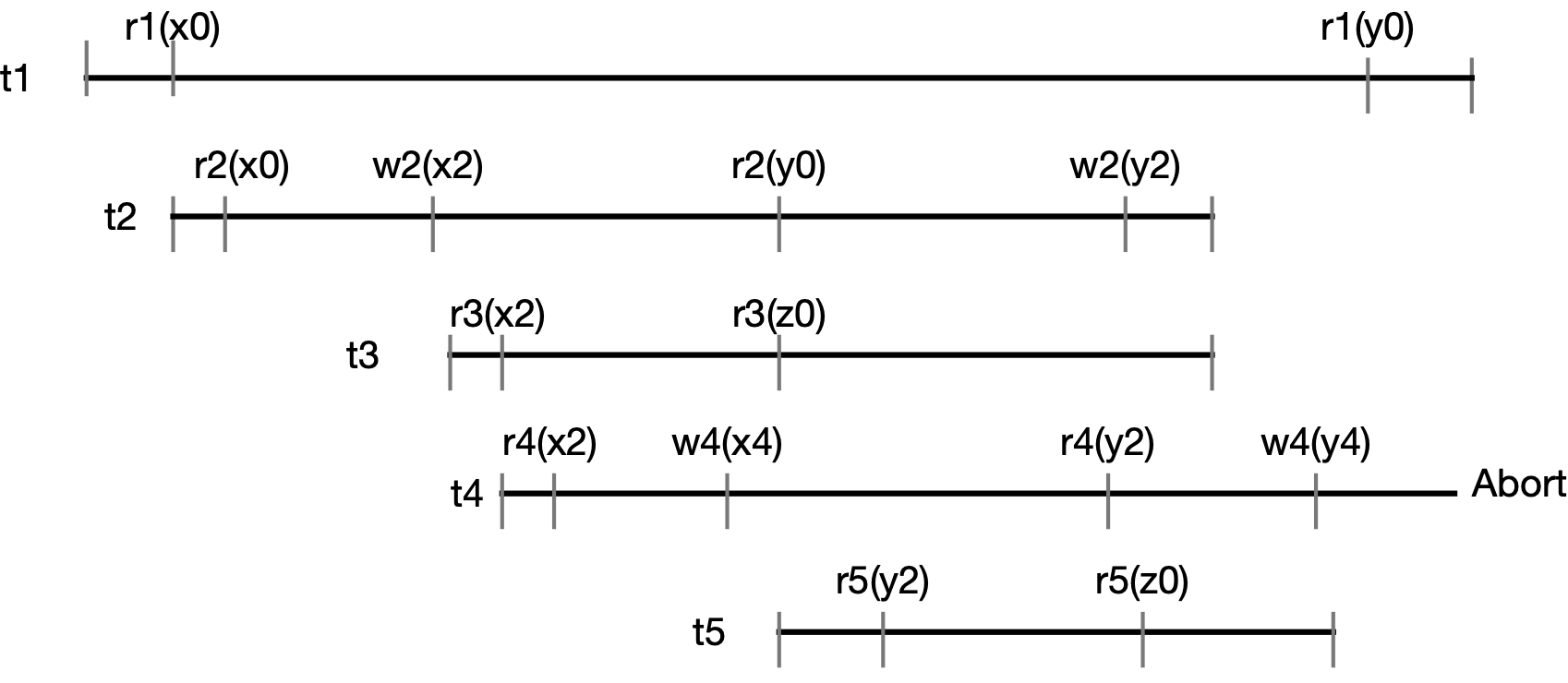 Multi-version Concurrency Control
t4 is a “late writer”. t5 (with a later timestamp) has already read y2, and t4 
can no longer change it. So, t4 needs to be aborted.
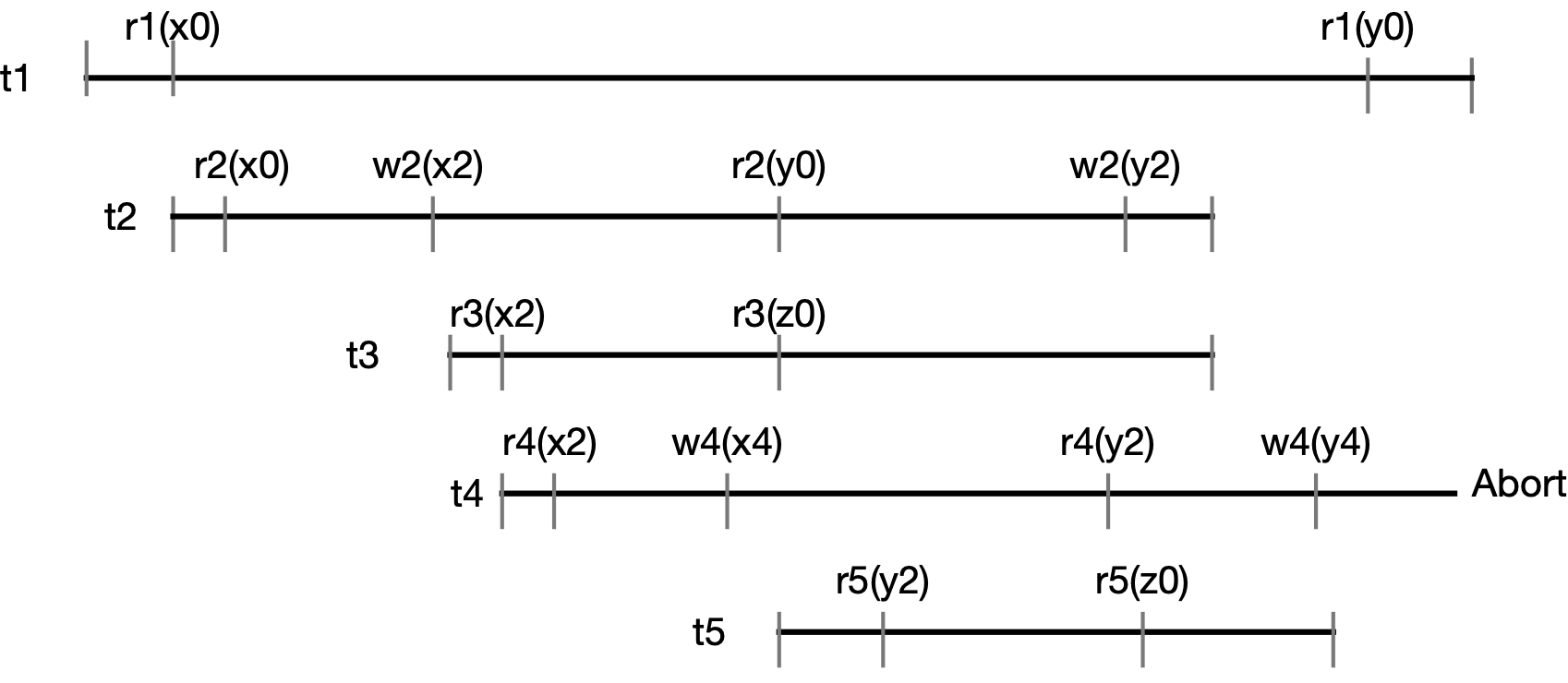 Multi-version Concurrency Control
t1 and t2 are interleaved
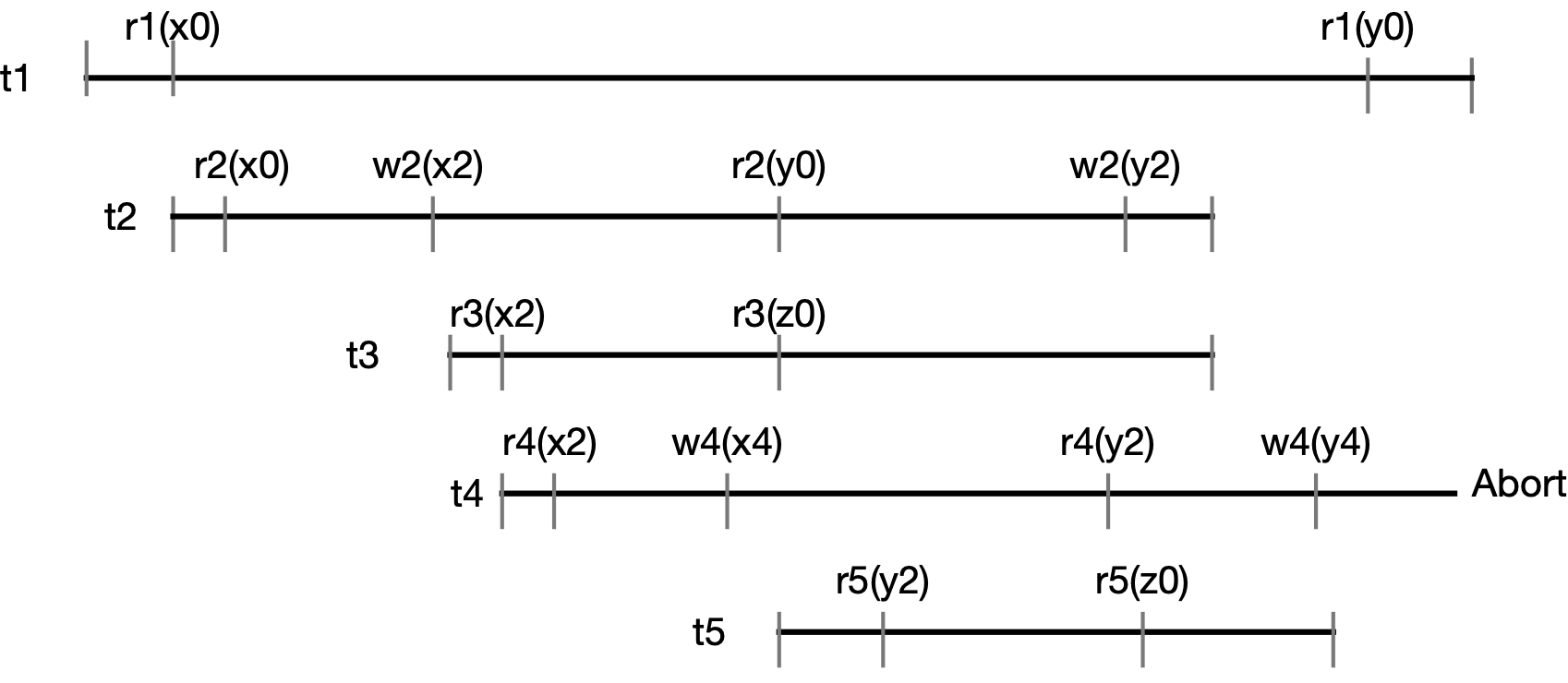 Multi-version Concurrency Control
t1 and t2 are interleaved
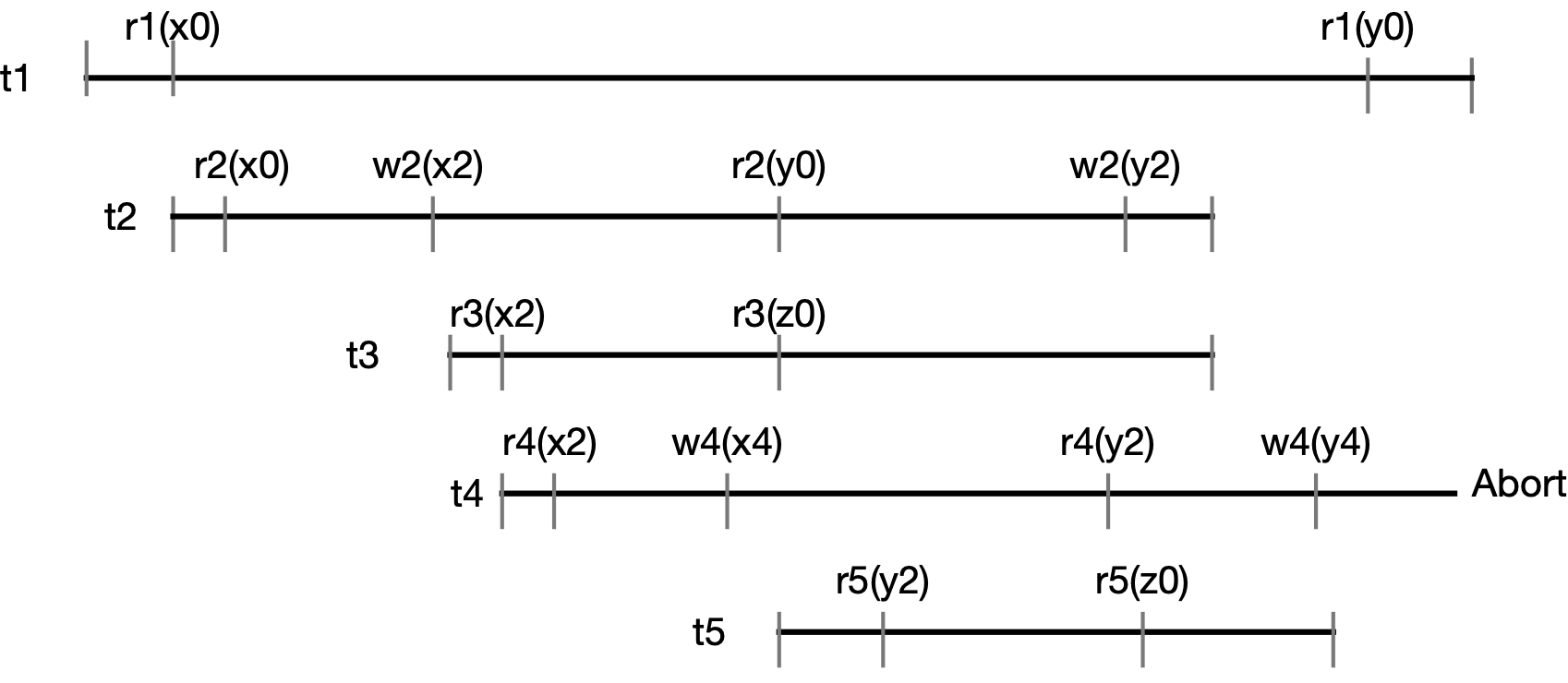 Multi-version Concurrency Control
t1 and t2 are interleaved
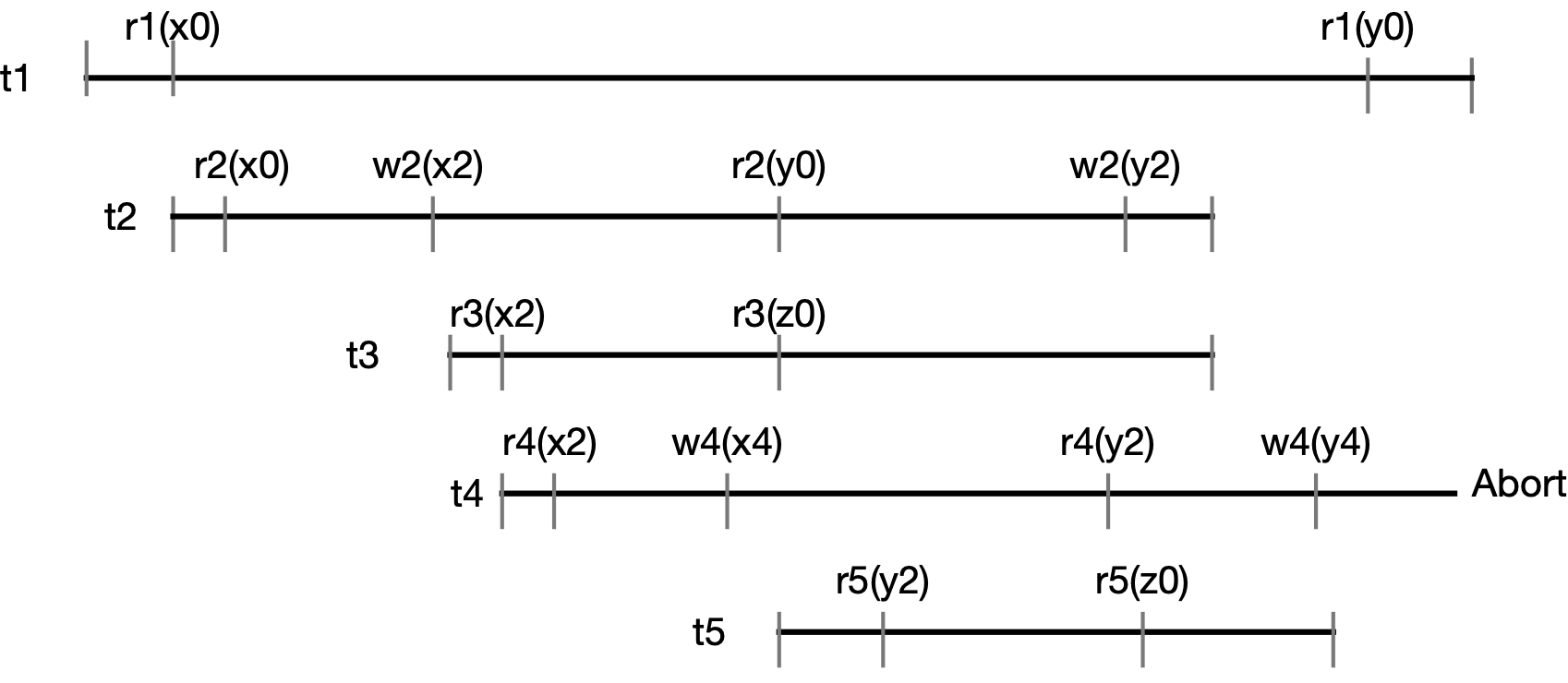 Write-Ahead Logging
A family of protocols that use a log
Recovery after a crash
Aborting transactions
Each site writes the operation it is about to perform on a page to the write-ahead log
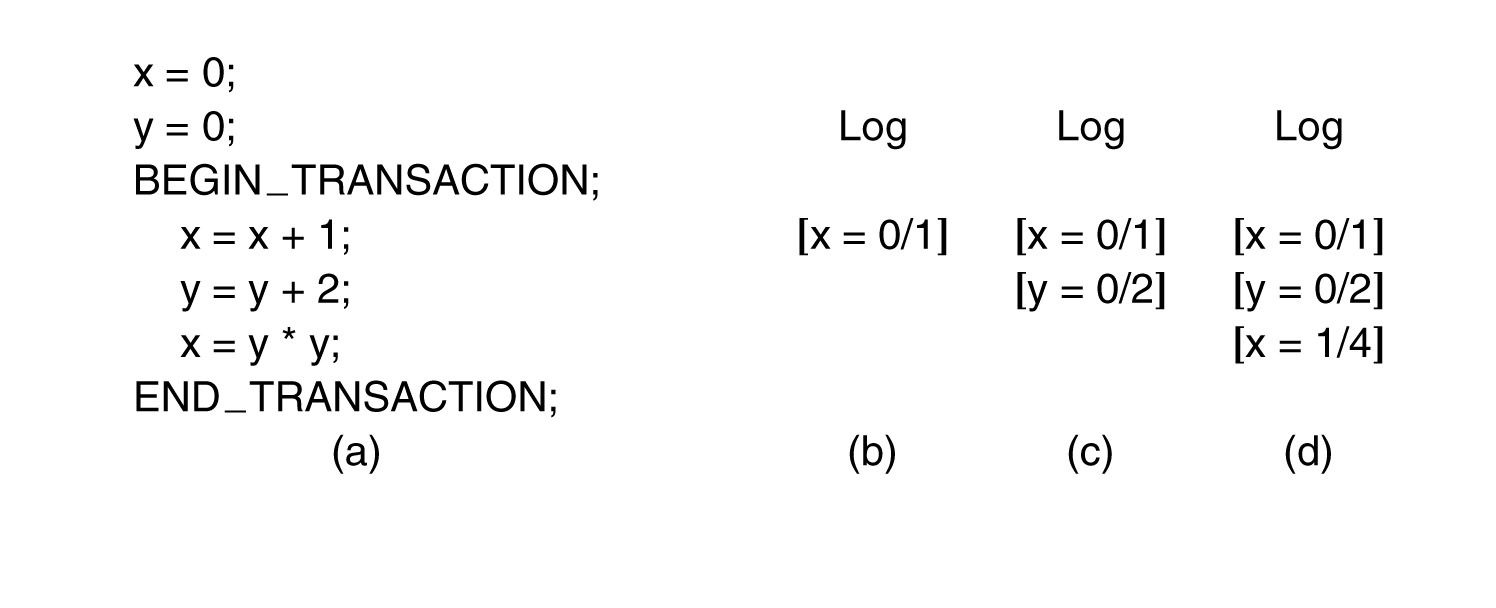 Write-Ahead Logging
ARIES
Write-ahead log
Repeating history
After crash, retrace the actions to bring database up to the moment of crash
Undo transactions that were then pending
Logging Undo operations
Log undo operations in order to avoid repeating actions after repeated crashes
Write-Ahead Logging
ARIES
Dirty Page Table (DPT)
Transaction Table (TT)
Log
Sequence Number, Transaction ID, Page ID, Redo, Undo, Previous Sequence Number
Redo and Undo: Information to redo and undo a transaction
Write-Ahead Logging
ARIES
Analysis
Calculate the necessary information from the log
From last checkpoint:
Add all transactions started to TT
Remove transactions in the TT when finding a END LOG statement
Update the dirty pages table
Write-Ahead Logging
ARIES
Redo
Use the DPT to calculate the minimal sequence number of a dirty page
From this sequence number, redo operations for pages in the DPT
Write-Ahead Logging
ARIES
Undo
Undo the changes of uncommitted transactions
Run backward through the log 
For each transaction in the TT
Undo the change for each touched page
Write the changes in a compensation log
(In case of a crash during recovery)
Distributed Transactions
Issues:
Distributed decision making
by leader: Leader election
Commit protocols
Distributed locks:
Deadlock detection 
Deadlock avoidance
Distributed checkpoints
Distributed Transactions
Distributed commit
All members of a group need to perform an action or none
One phase commit:
Single coordinator
Sends a “commit” or a “not-commit” message
Has no feedback from participants
Cannot be used in practice
Distributed Transactions
Two phase commit (Jim Gray)
Phase 1: 
Coordinator sends vote request
Participants vote on whether they want to commit
Phase 2:
Coordinator decides vote
Single no is a veto
Coordinator sends participants message
Distributed Transactions
Distributed Transactions
Distributed Transactions
2PC can have problems with failures
Failure of coordinator or participants leads to blocking
Distributed Transactions
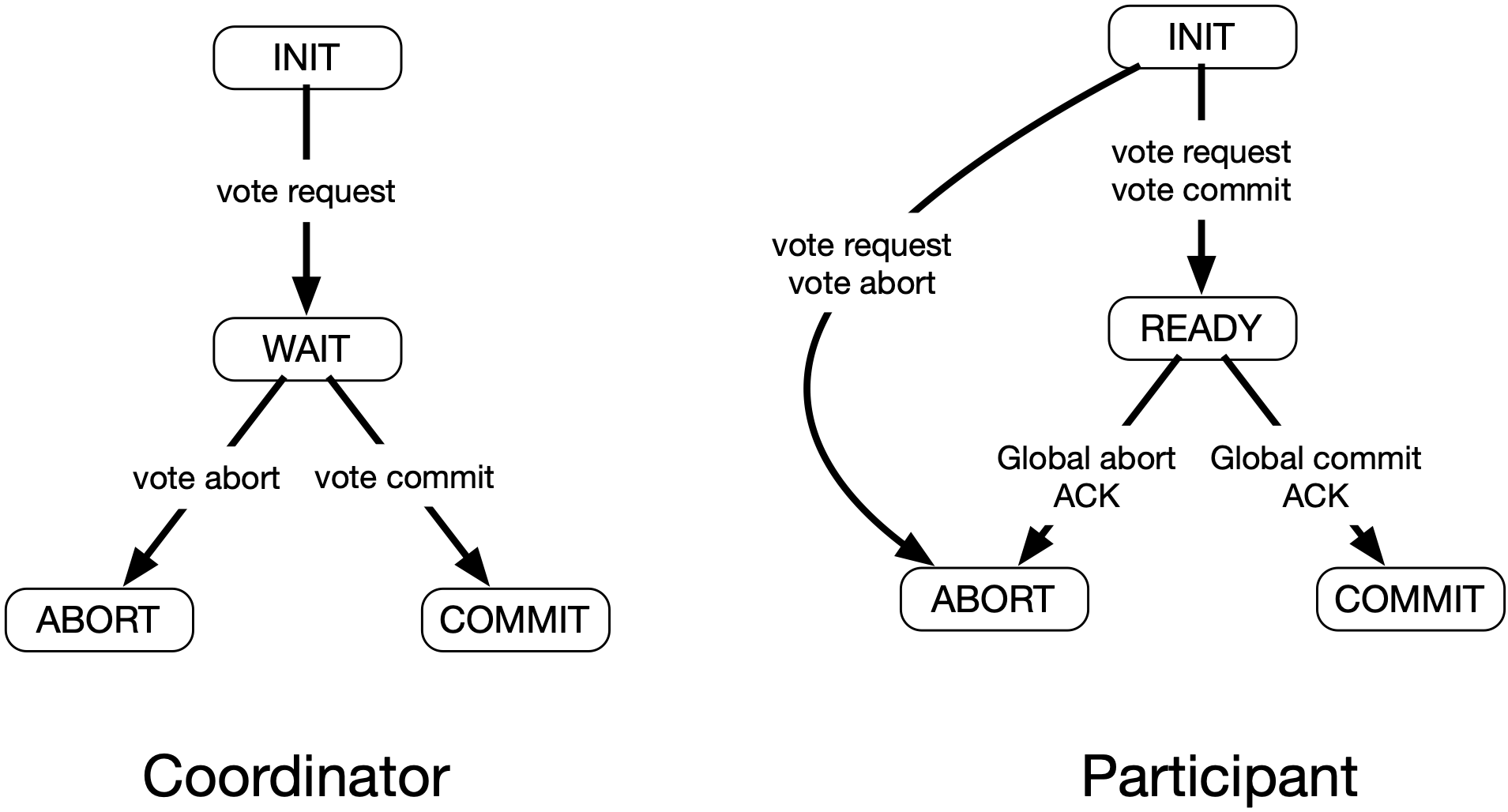 Distributed Transactions
Participant in INIT waiting for request to vote
Can locally abort transaction
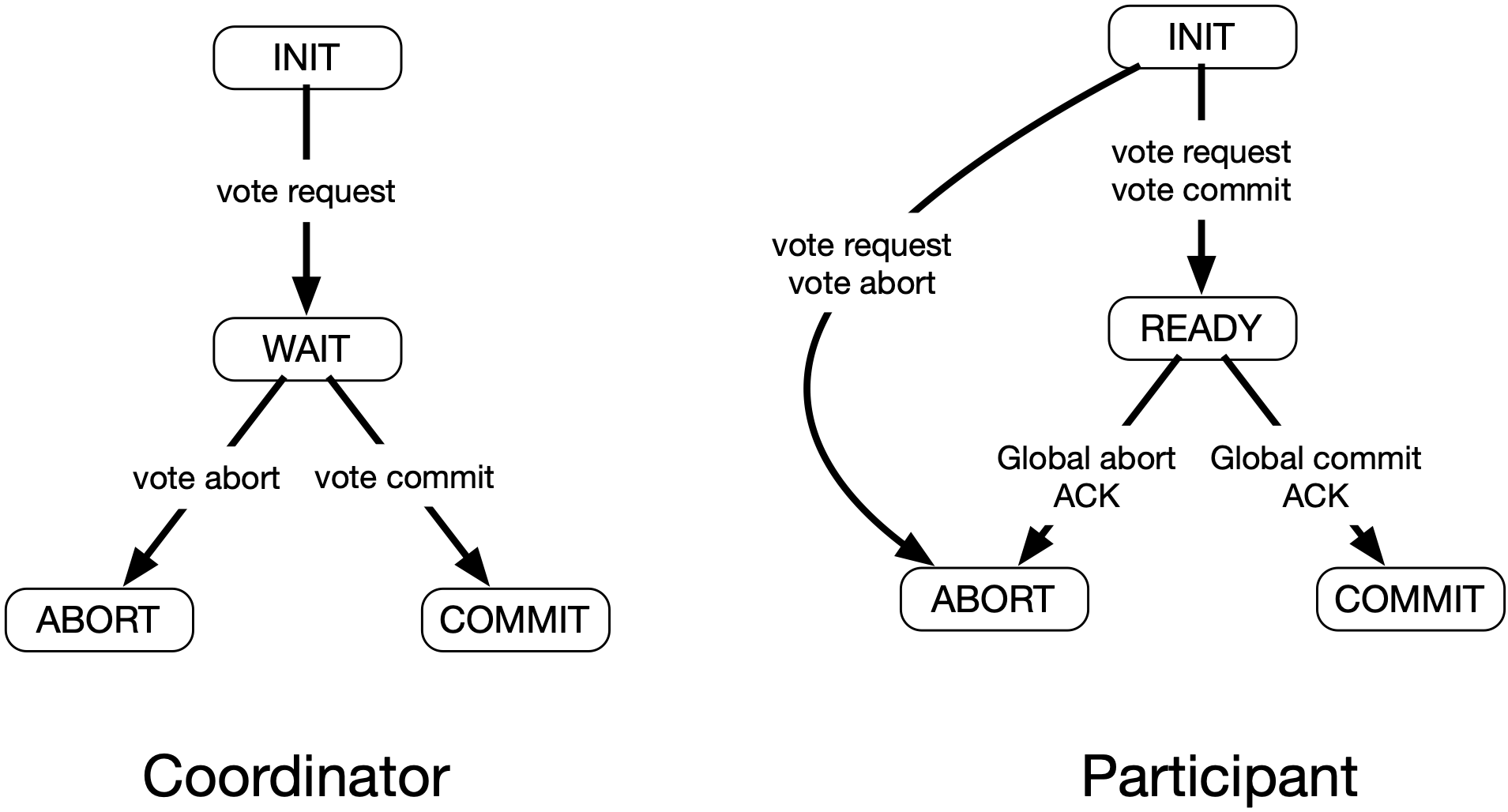 Distributed Transactions
Coordinator in WAIT waiting for answers
Can send Global_Abort
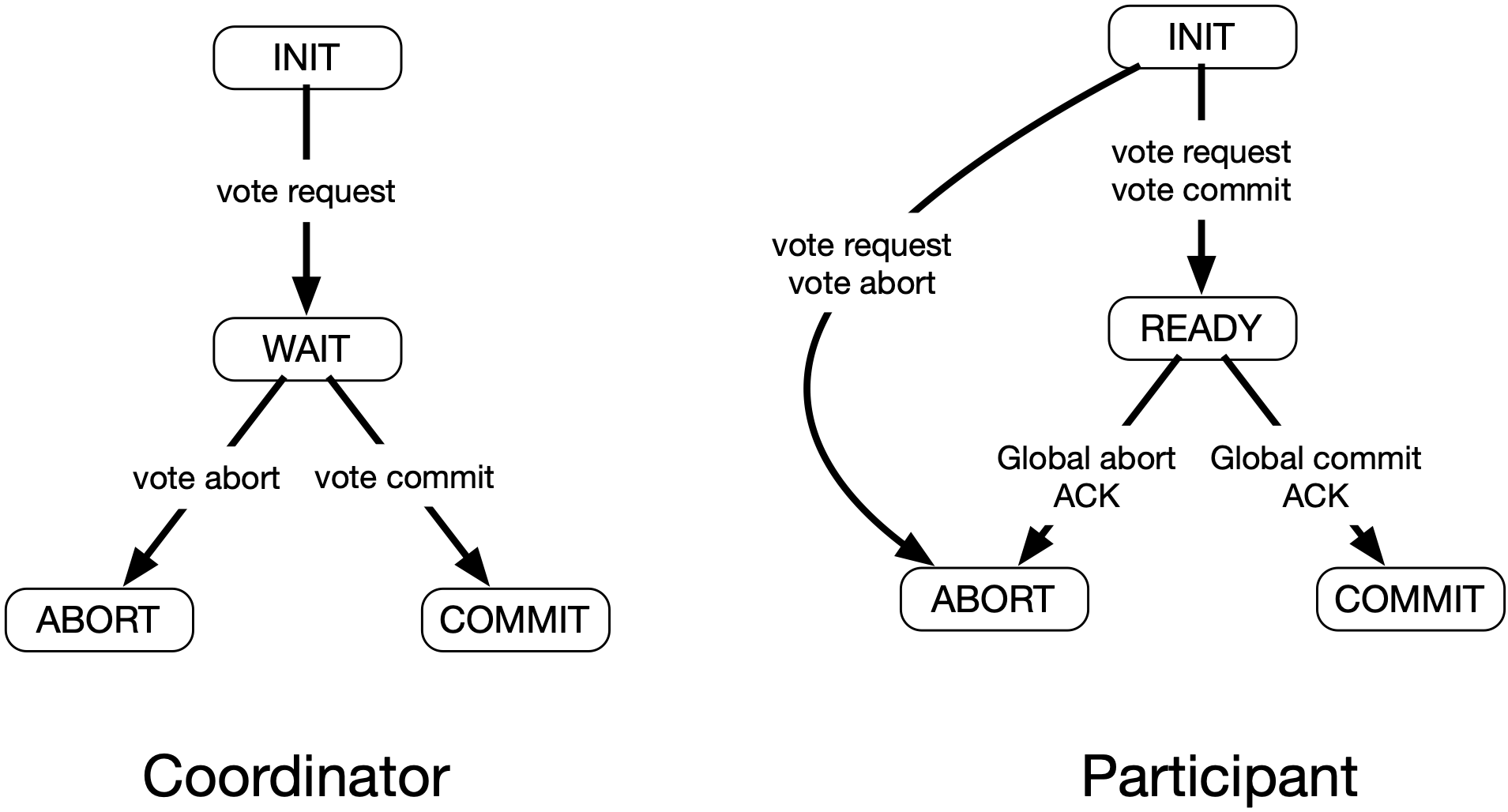 Distributed Transactions
Participant in READY waiting for coordinator
Cannot decide
Block until coordinator recovers
Or talk to other participant
If all participants are in state READY, no decision can be taken
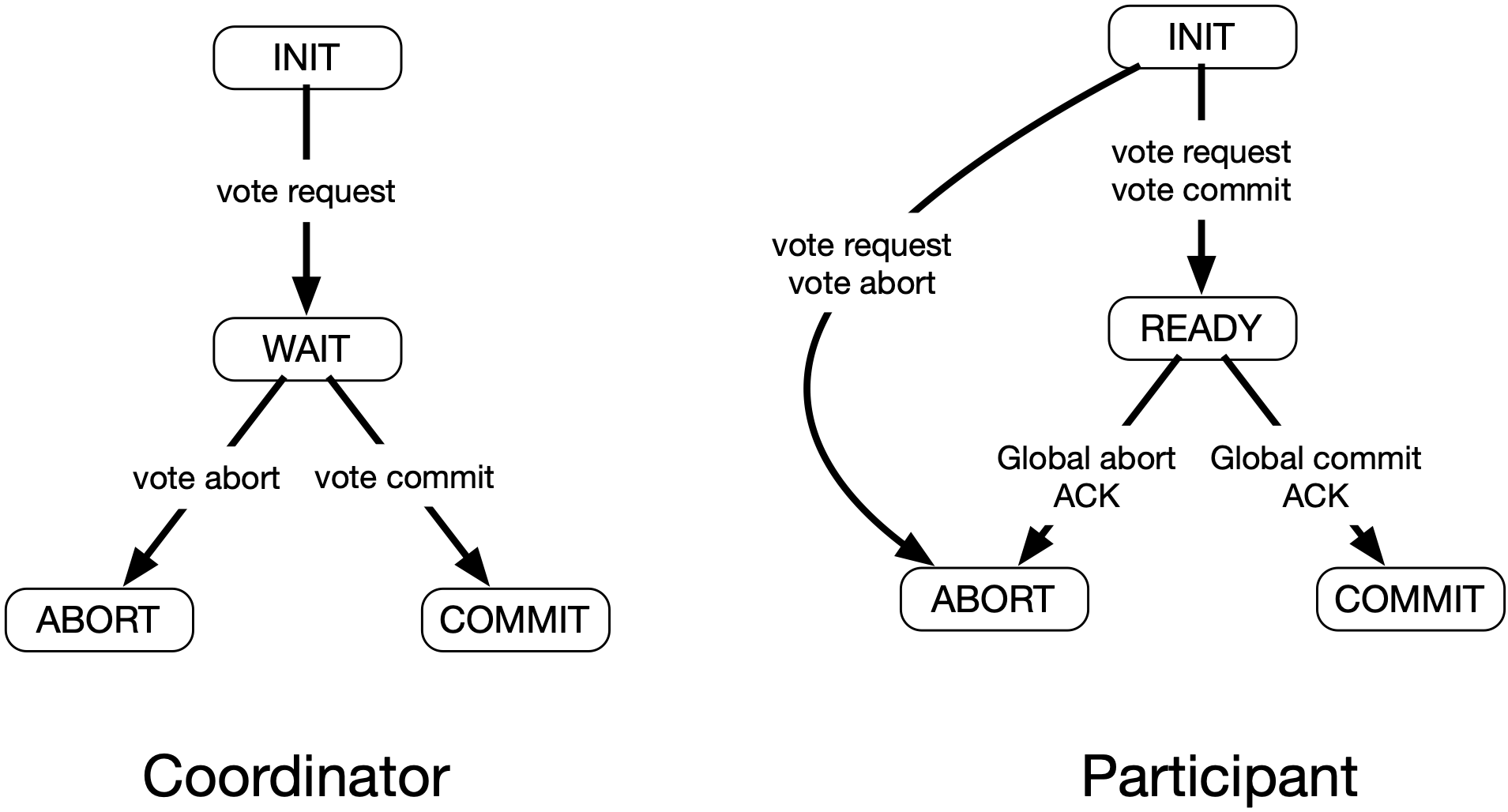 Distributed Transactions
Participant in READY waiting for coordinator
Cannot decide
Block until coordinator recovers
Or talk to other participant
If all participants are in state READY, no decision can be taken
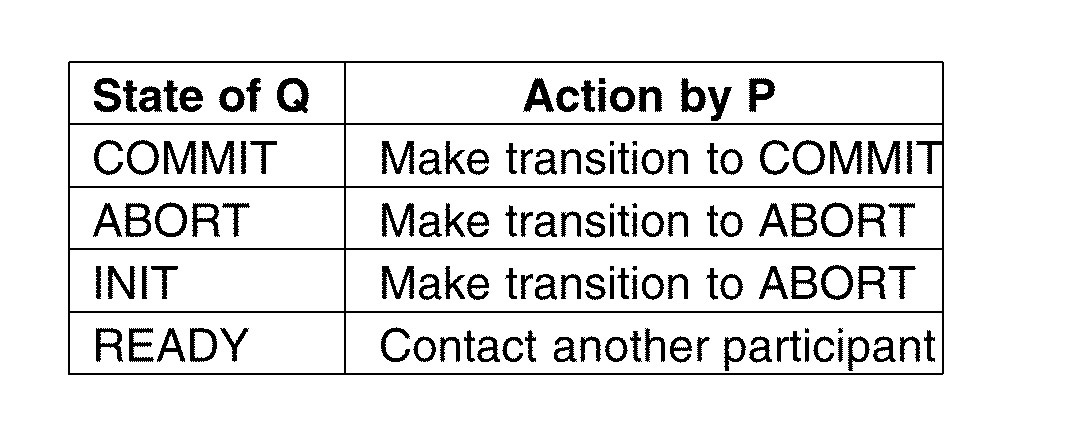 Distributed Transactions
Non-blocking solution
Use multicast primitive
Receiver immediately multicasts received message to all participants
Distributed Transactions
Three Phase Commit
Crashed coordinator might leave participants hanging Solution is to add another phase
Distributed Time Order
TO rule: 
If pi(x) and qj(x) are operations in conflict then


Use Lamport clock to generate time stamps


Both transactions have local timestamp 1 but are ordered so that 2nd transaction aborts
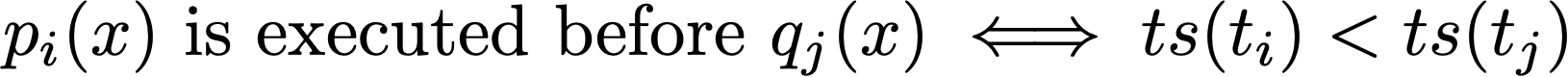 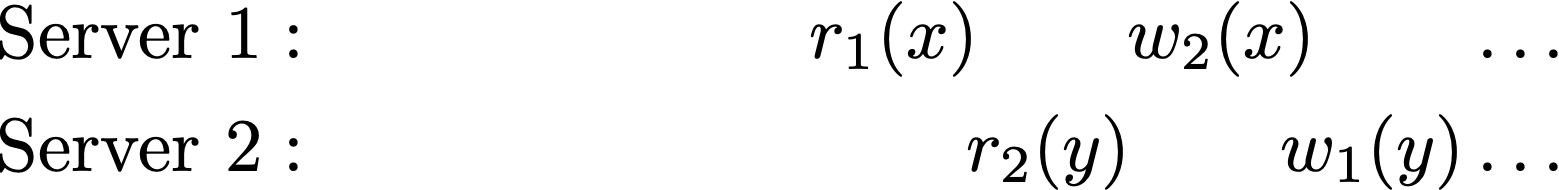 Distributed Transactions
Locking protocols
Need to reach global decision when to release a lock
Primary 2PL:
All locking is done at a primary site
Distributed 2PL
Strict 2PL with commit releases locks
Distributed Transactions
Optimistic protocols
Protect validation / write phase by using 2PC or 3PC
Distributed Transactions
Distributed deadlock handling
Detection
Time-outs
Edge chasing
Blocked transaction sends out a probe to all transactions it is waiting for
Those forward probe
When probe returns to sending transaction:
Deadlock exist
Path(s) of returned probe(s) indicates which transaction to abort
Path pushing
Collect local “waits-for” graphs at a single server
Ticket-Based Concurrency
Used in federated databases
Need to “force" conflicts between competing local transactions.
Example: Database D1={a,b}, D2={c,d}
Global transactions t1=r(a)r(c), t2=r(b)r(d)
Local transactions t3=w(a)w(b), t4=t(c)t(d)


is incorrect
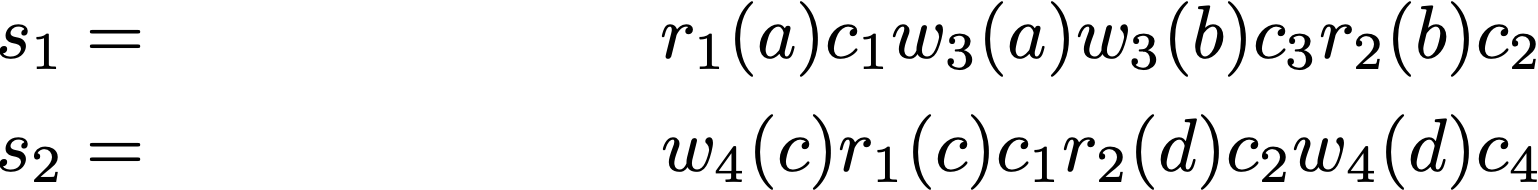 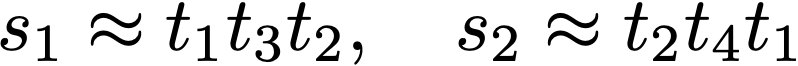 Ticket-Based Concurrency
Each local database maintains a ticket
Accessed only by global transactions
Operations are: 
Read ticket
Take-a-ticket:
Read ticket, write back incremented ticket value
Each transaction takes a ticket at a local database
Can commit only if ticket values have the same relative order at all participating sites
Ticket-Based Concurrency
Optimistic ticket method
Transaction manager maintains a ticket graph

Before commit, make sure that ticket graph has no cycles
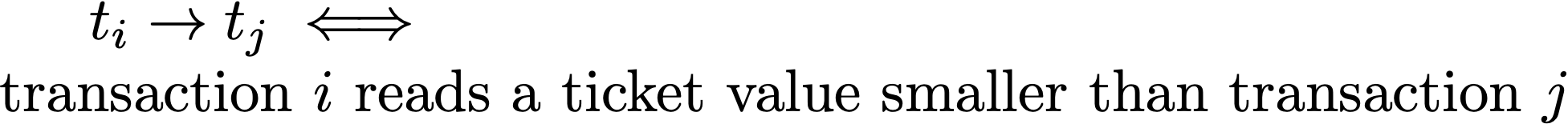 Ticket-Based Concurrency
Conservative ticket method
Insures that transactions can only get tickets in the same order